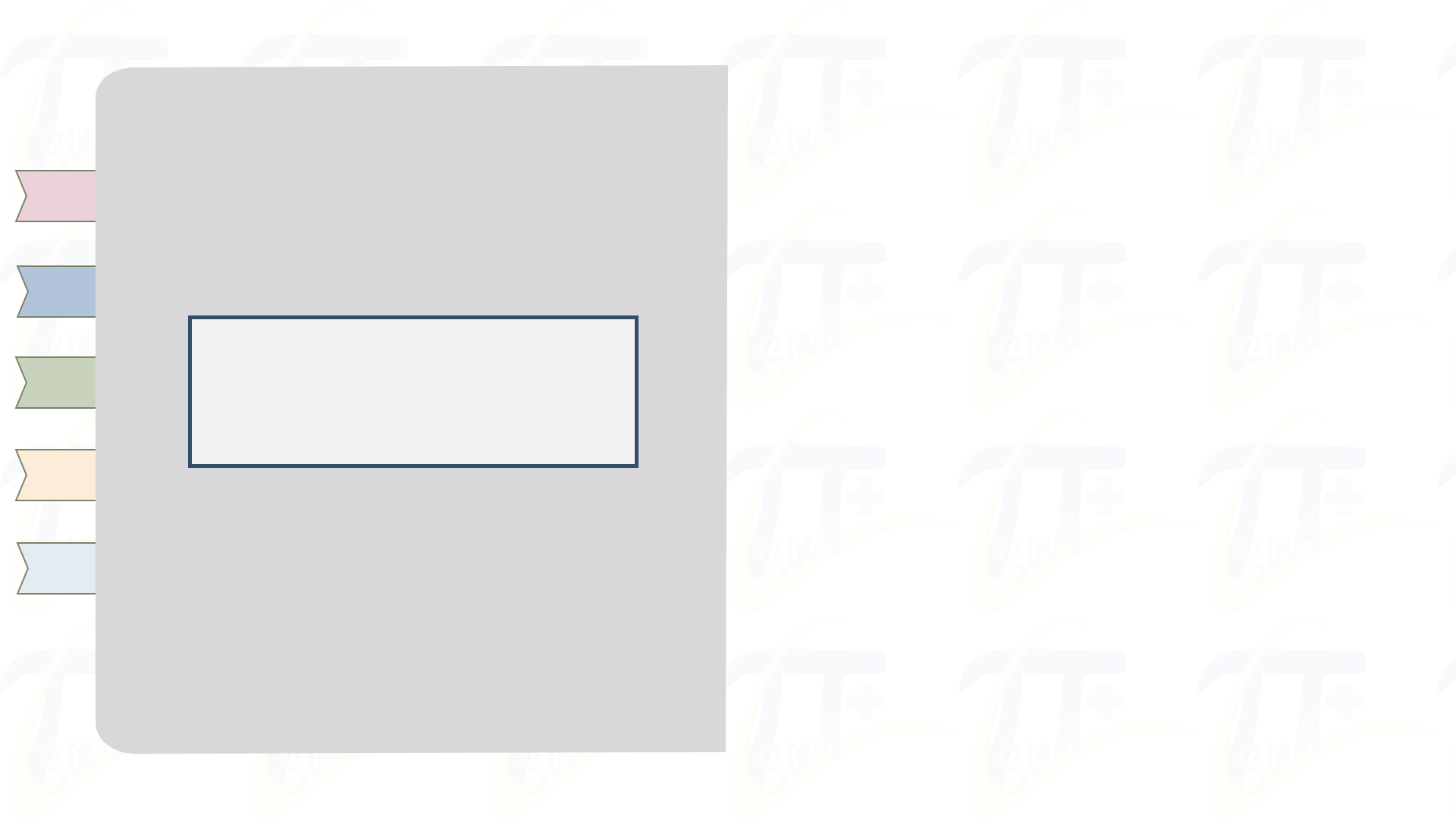 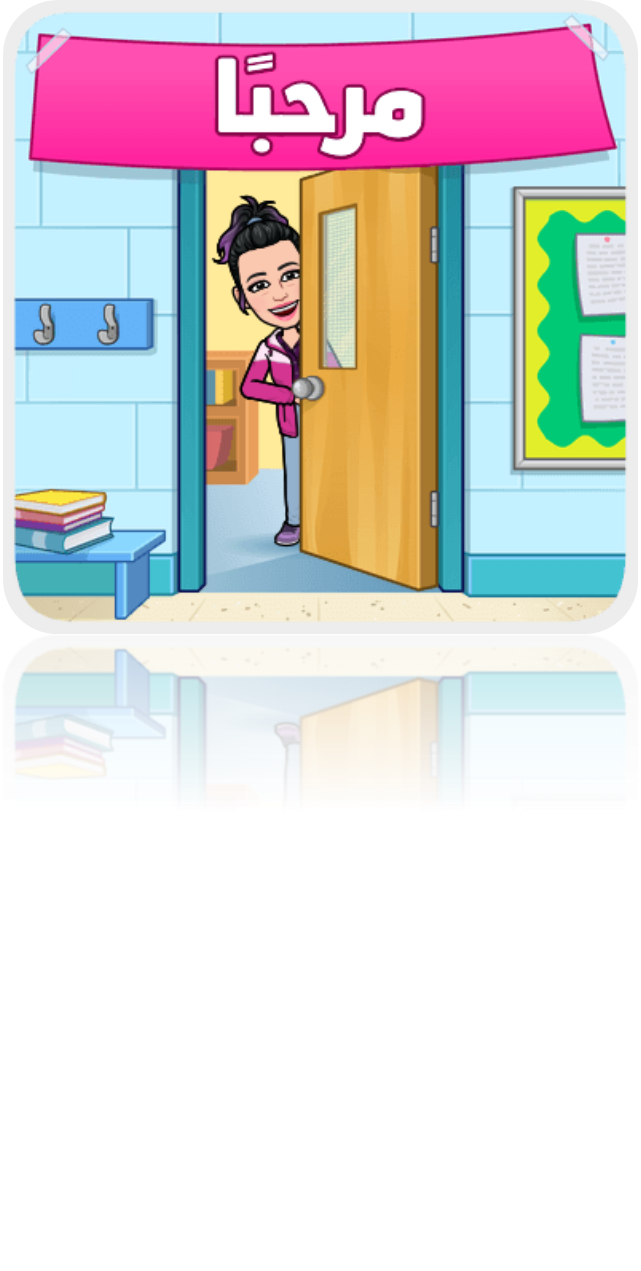 حياكم الله في حصة الرياضيات
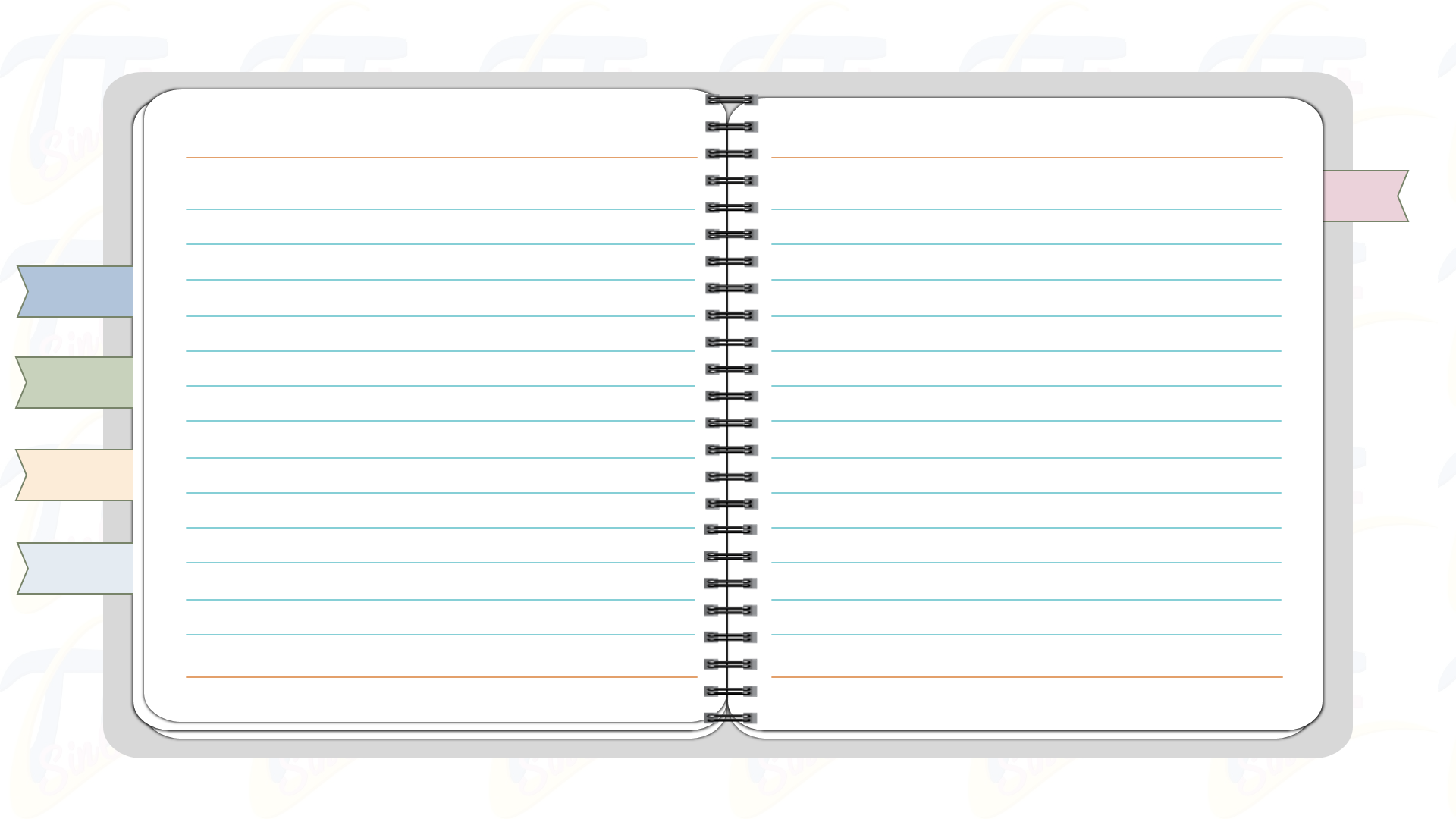 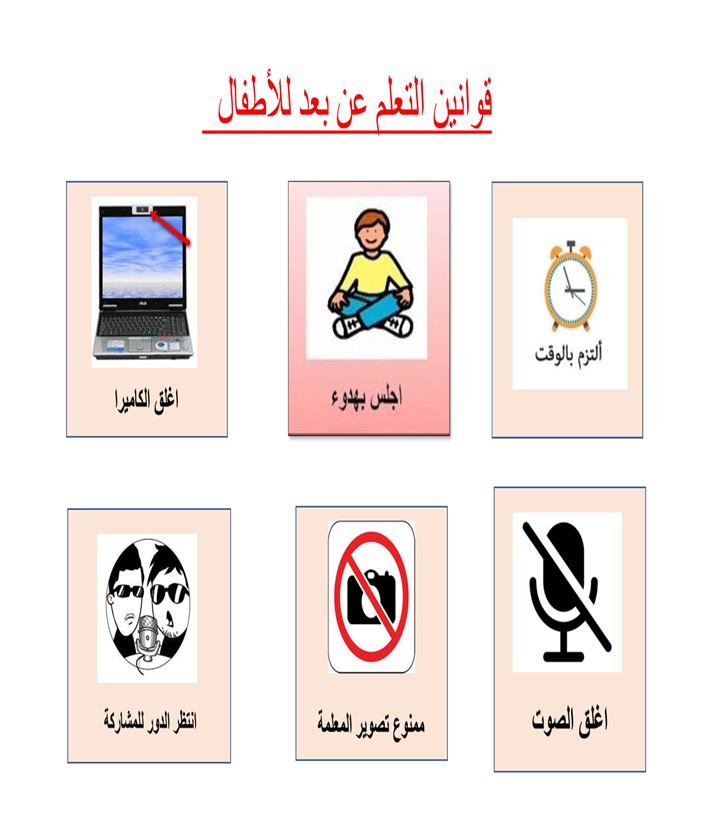 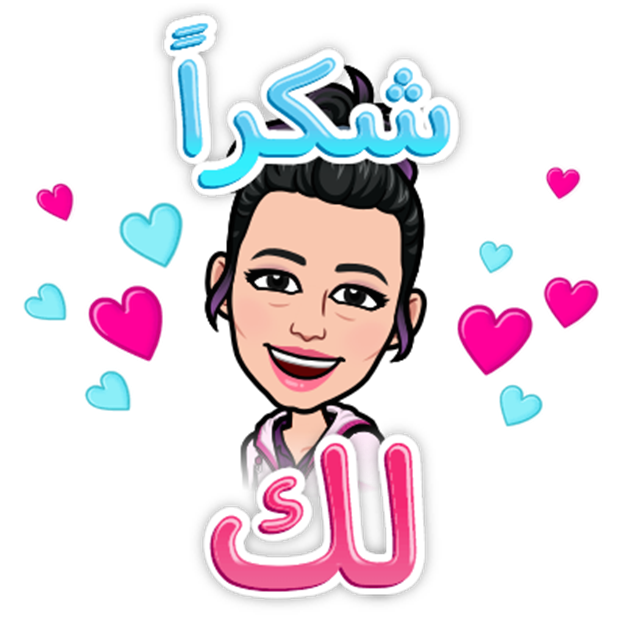 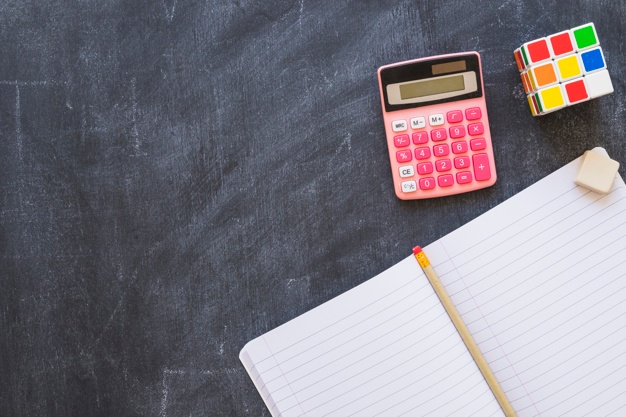 الزمن:قراءة الساعة
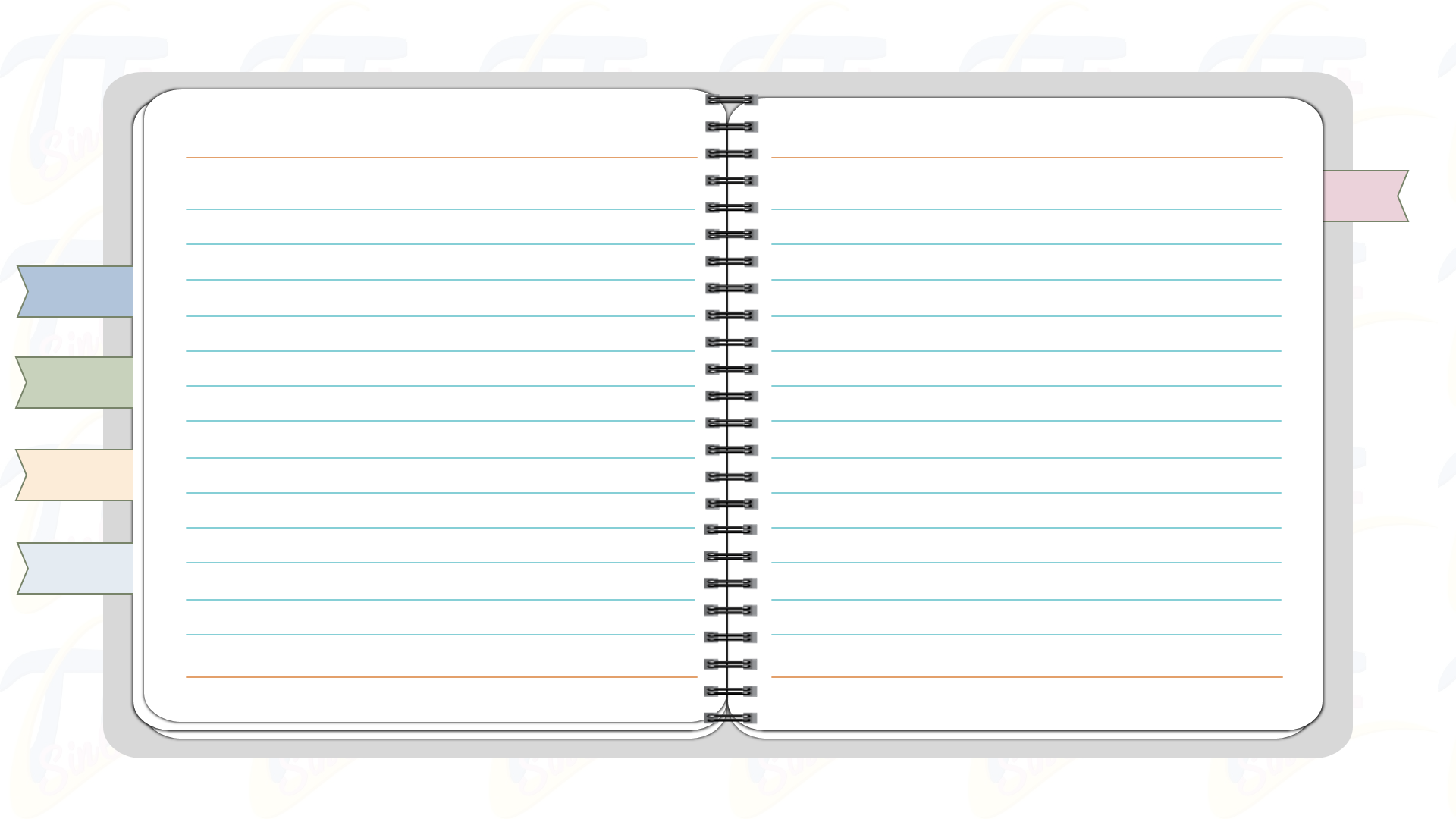 فكرةالدرس:
أقرأ الساعة
المفردات
الساعة الرقمية
ساعة العقارب
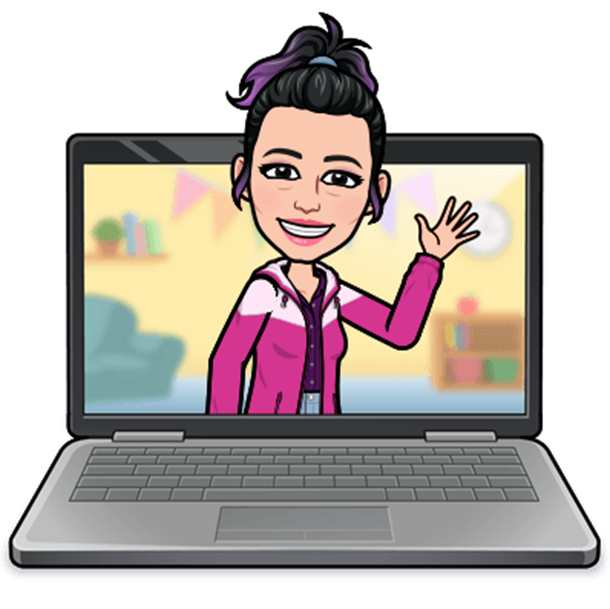 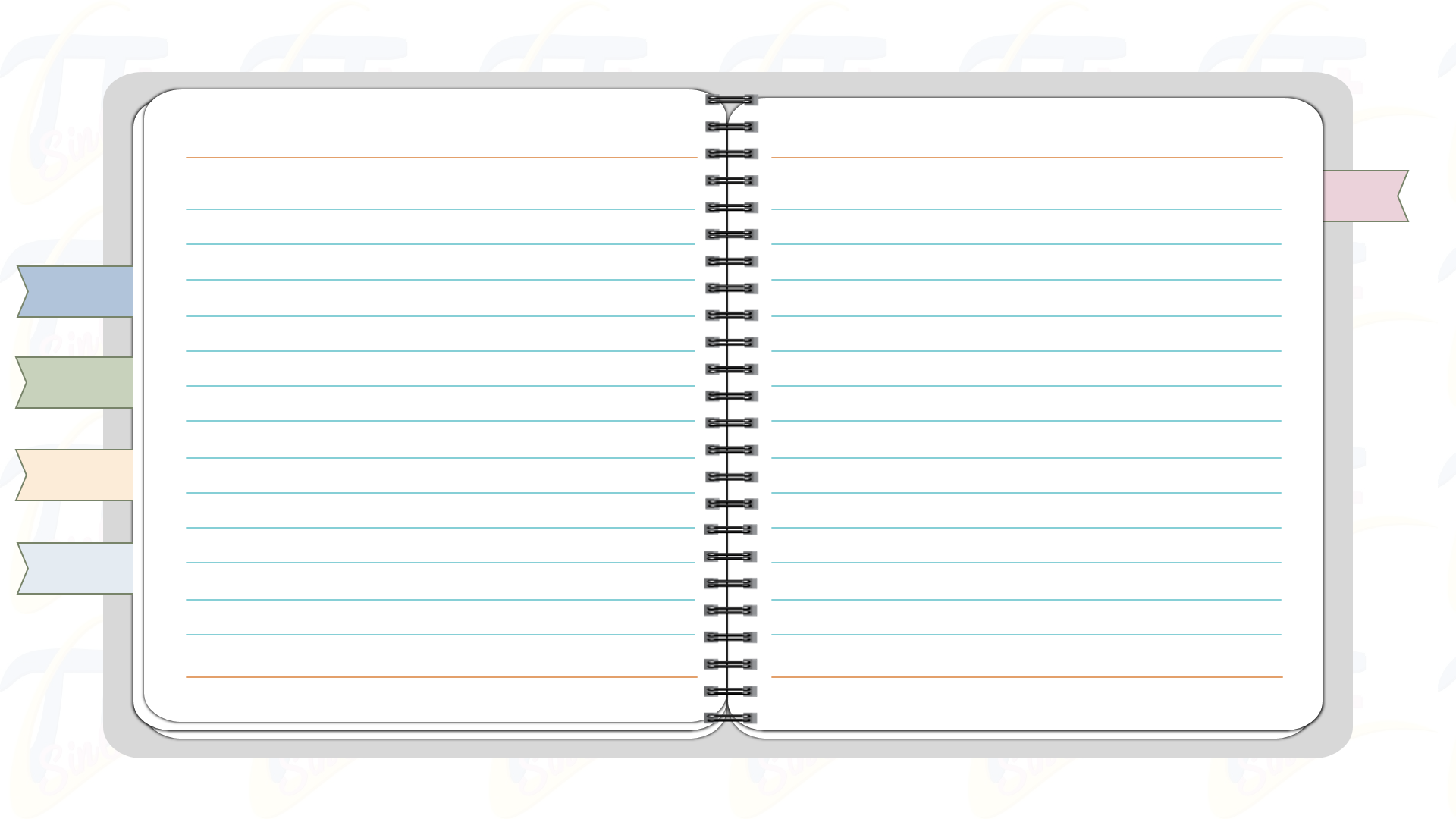 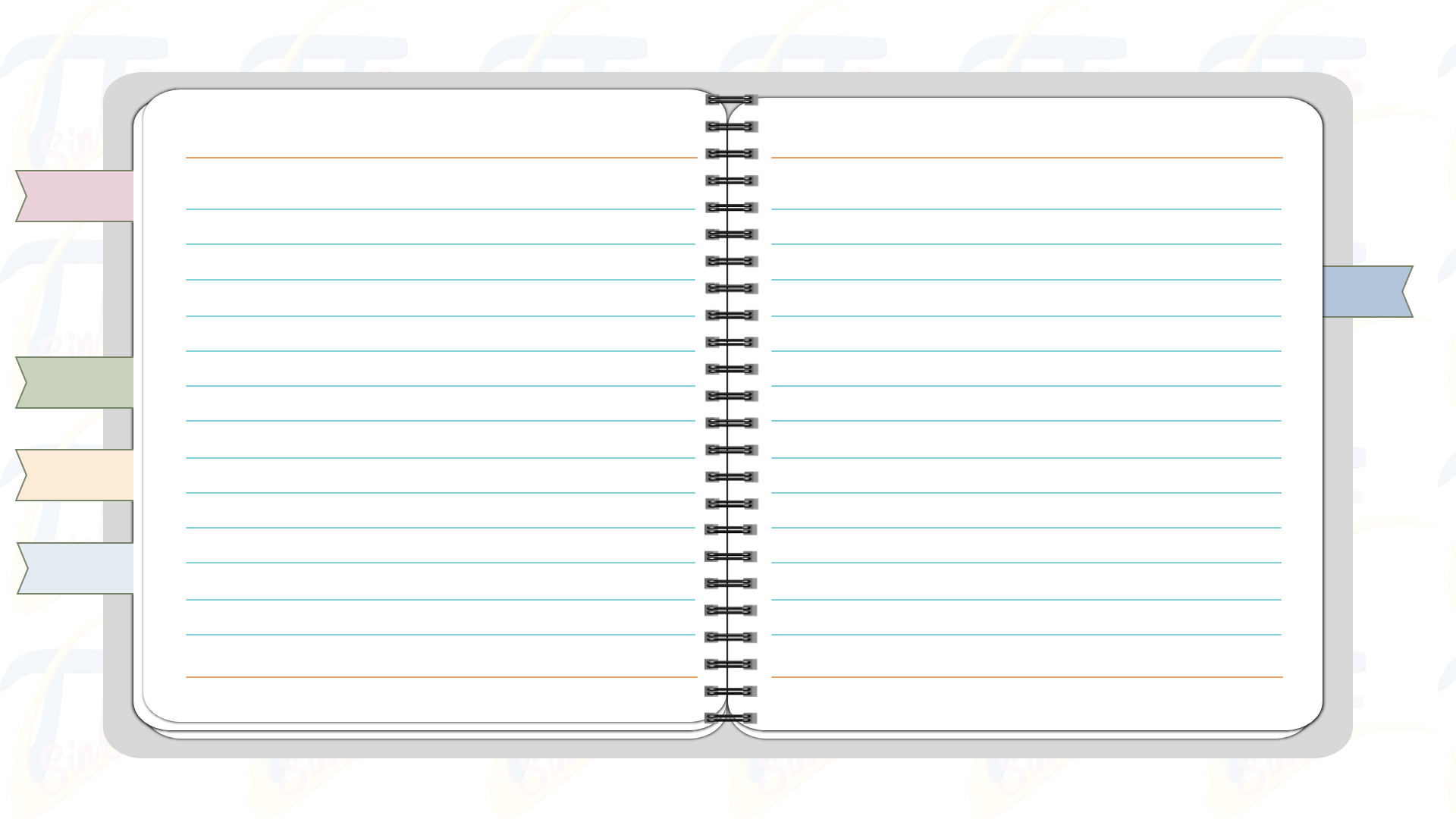 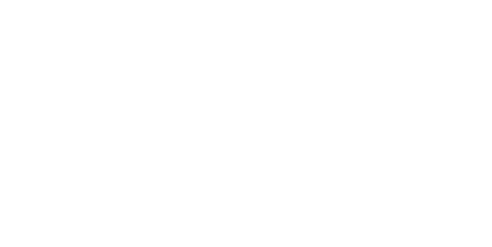 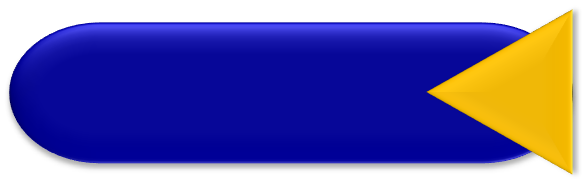 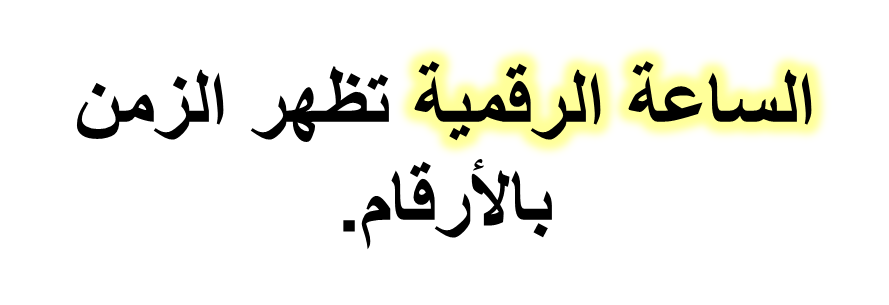 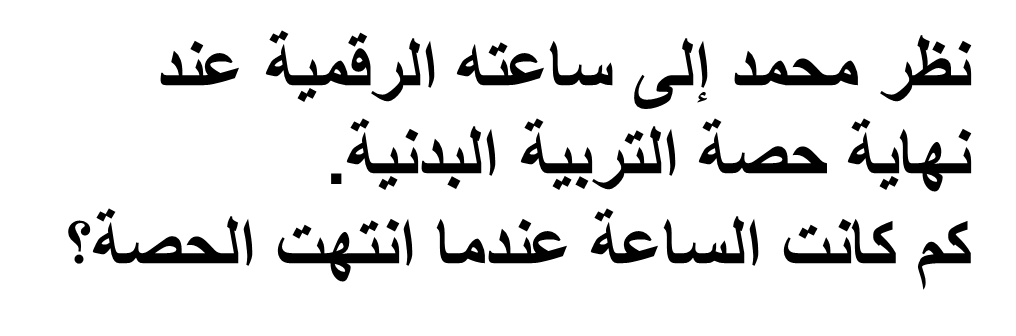 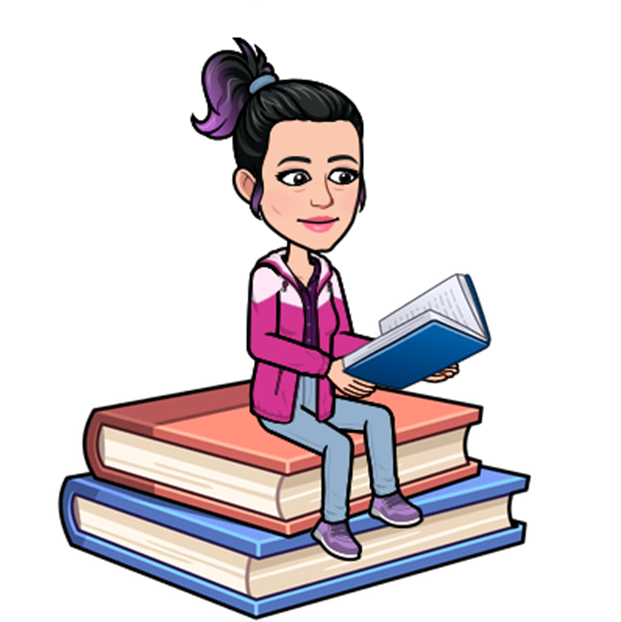 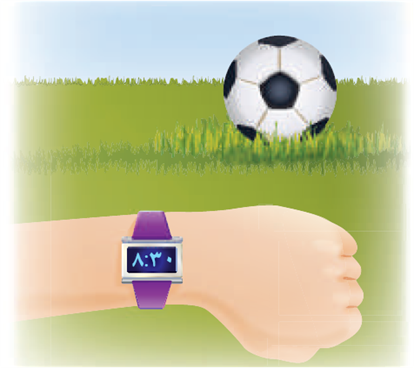 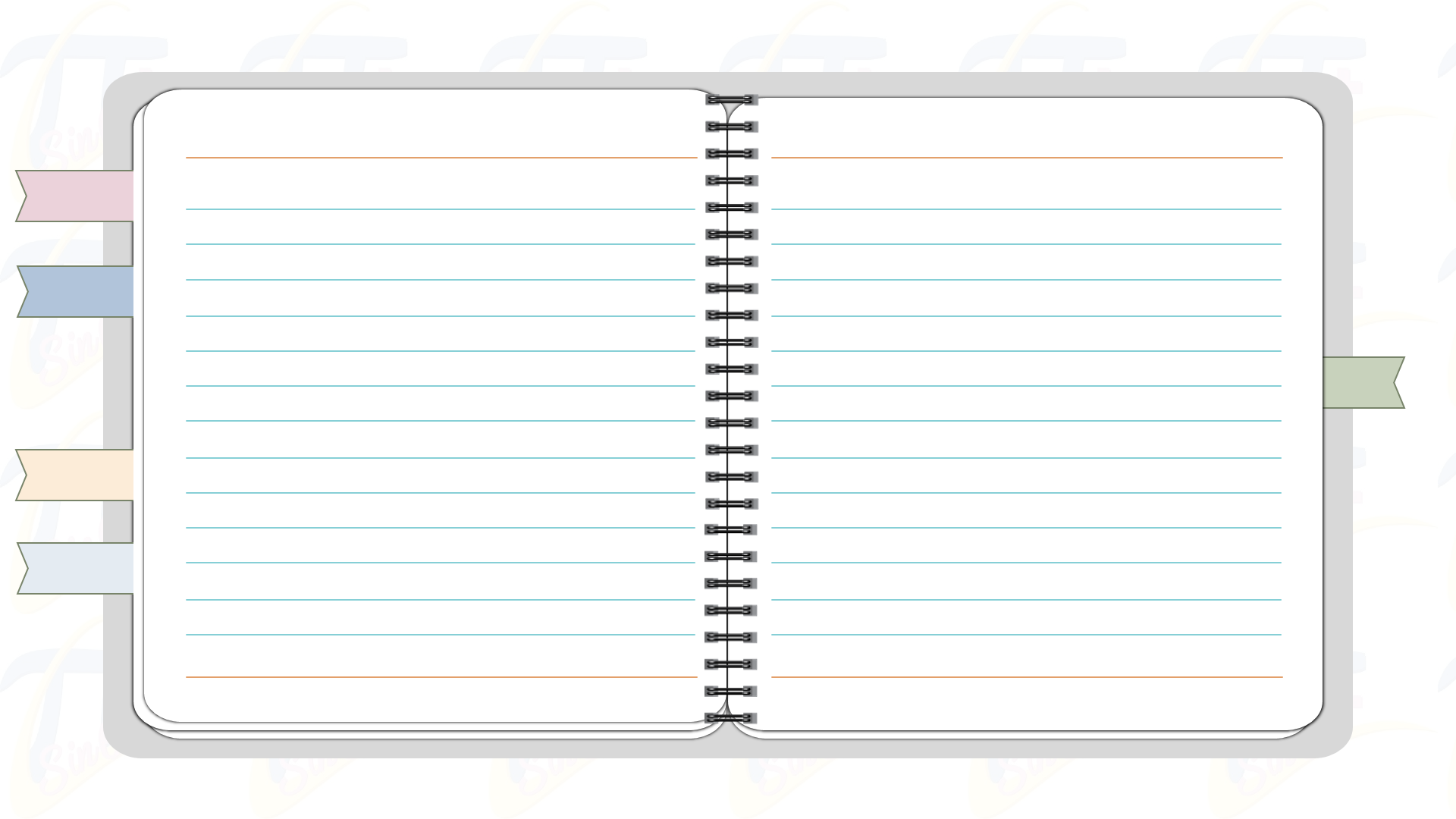 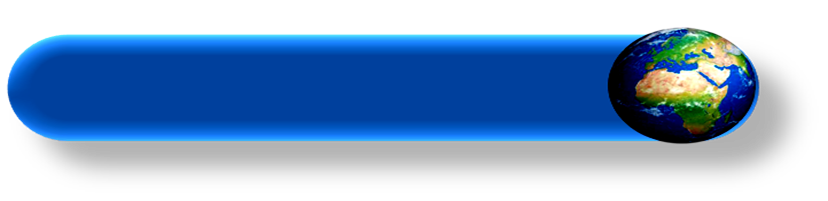 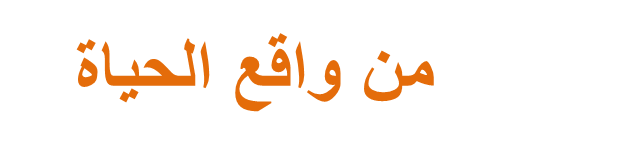 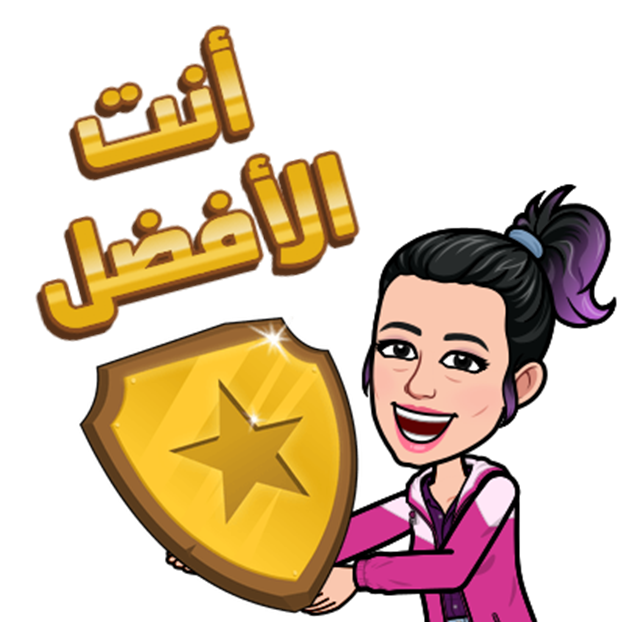 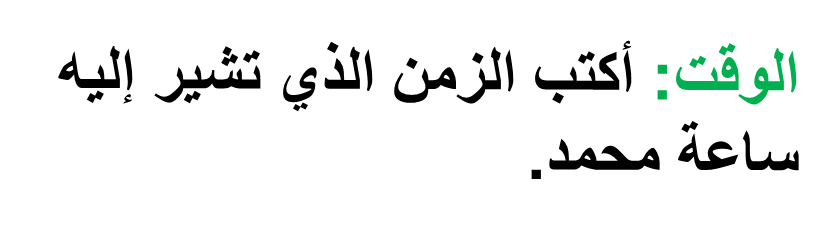 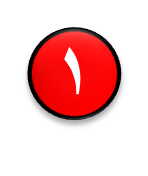 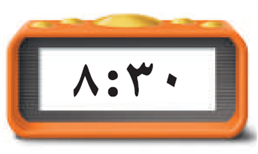 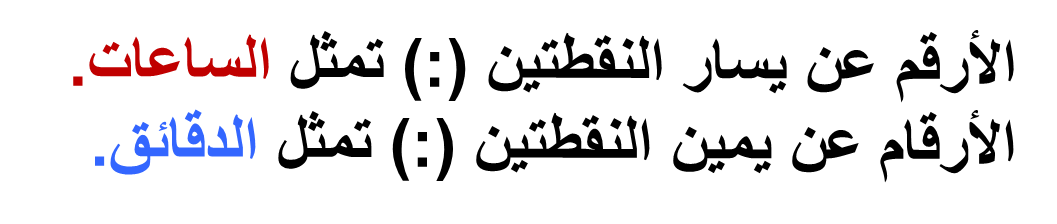 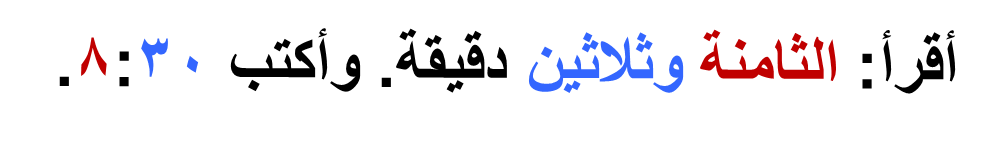 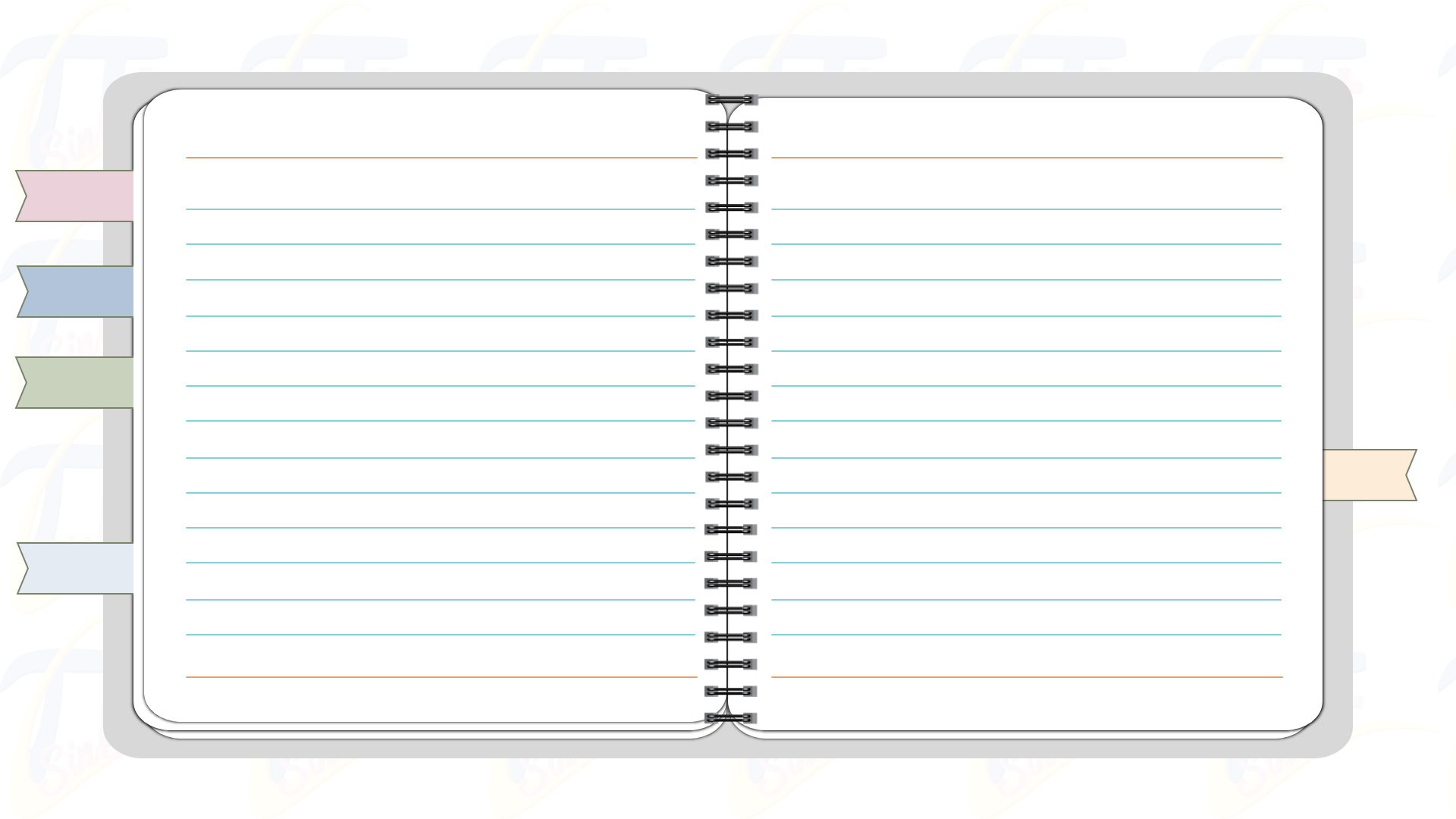 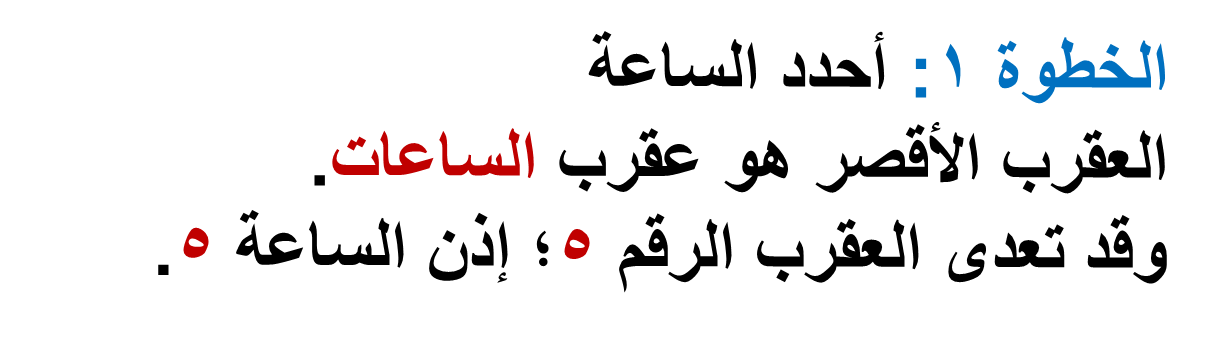 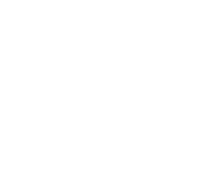 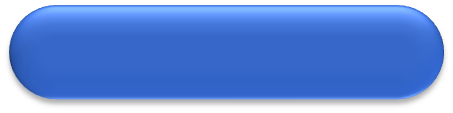 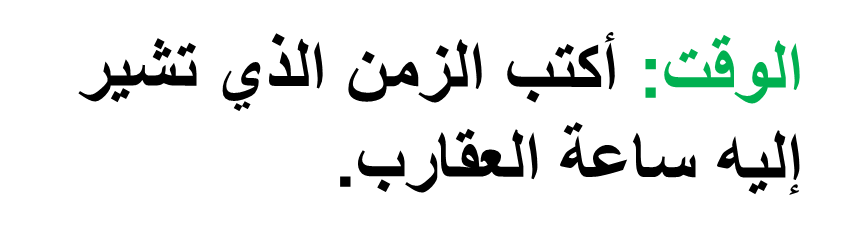 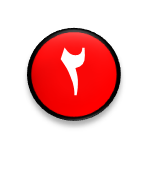 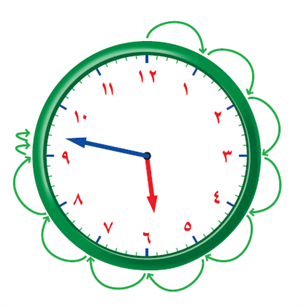 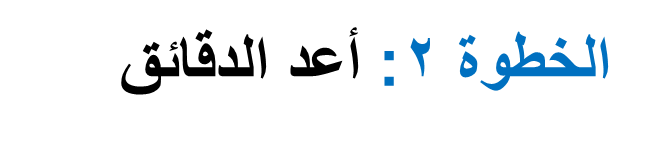 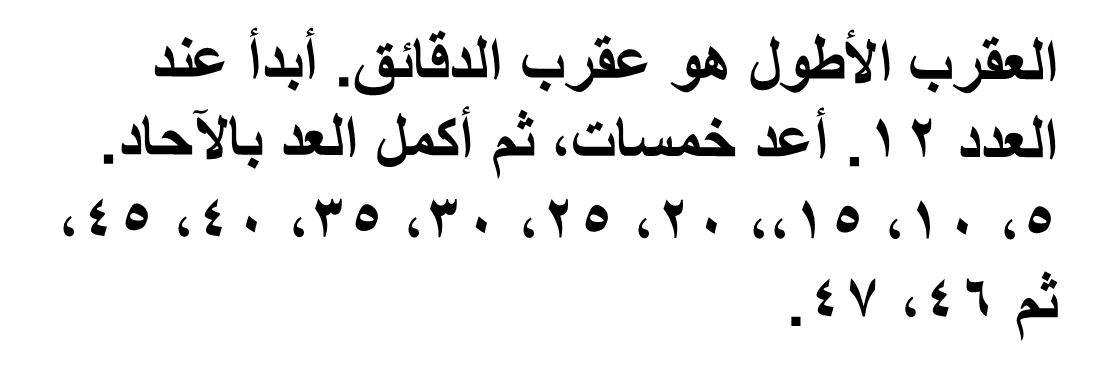 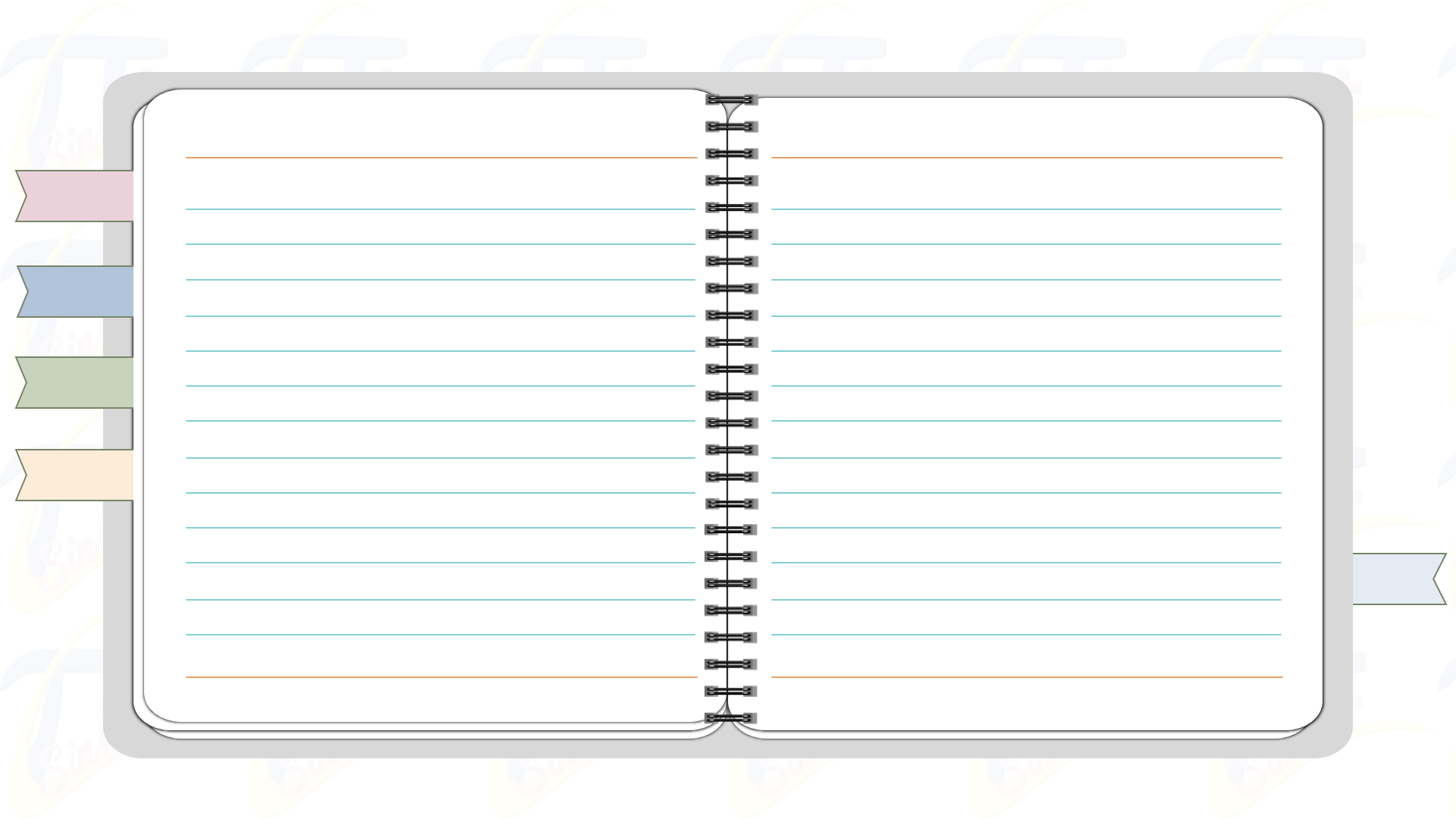 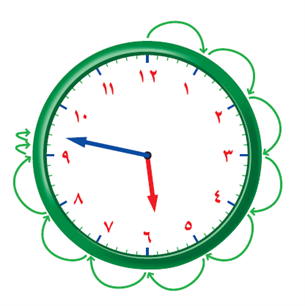 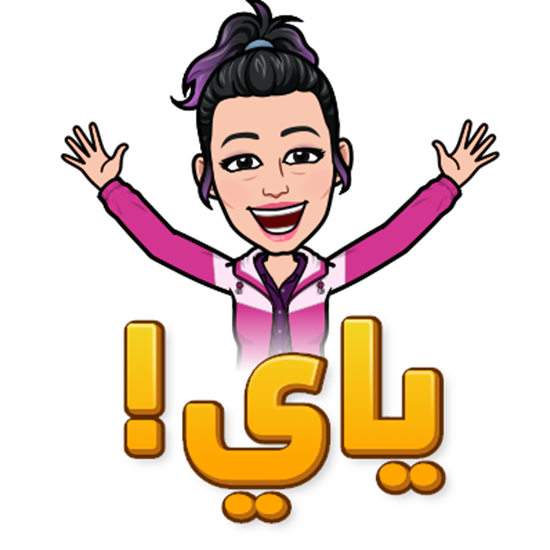 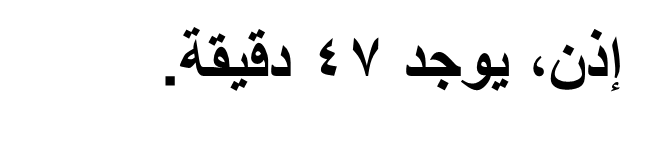 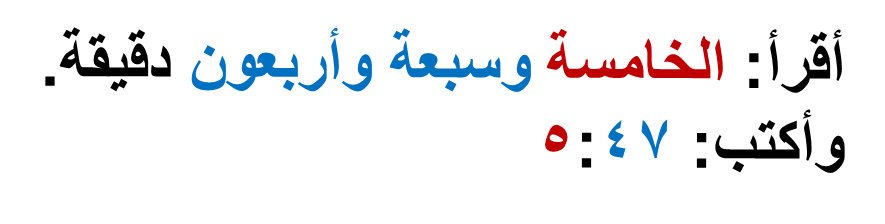 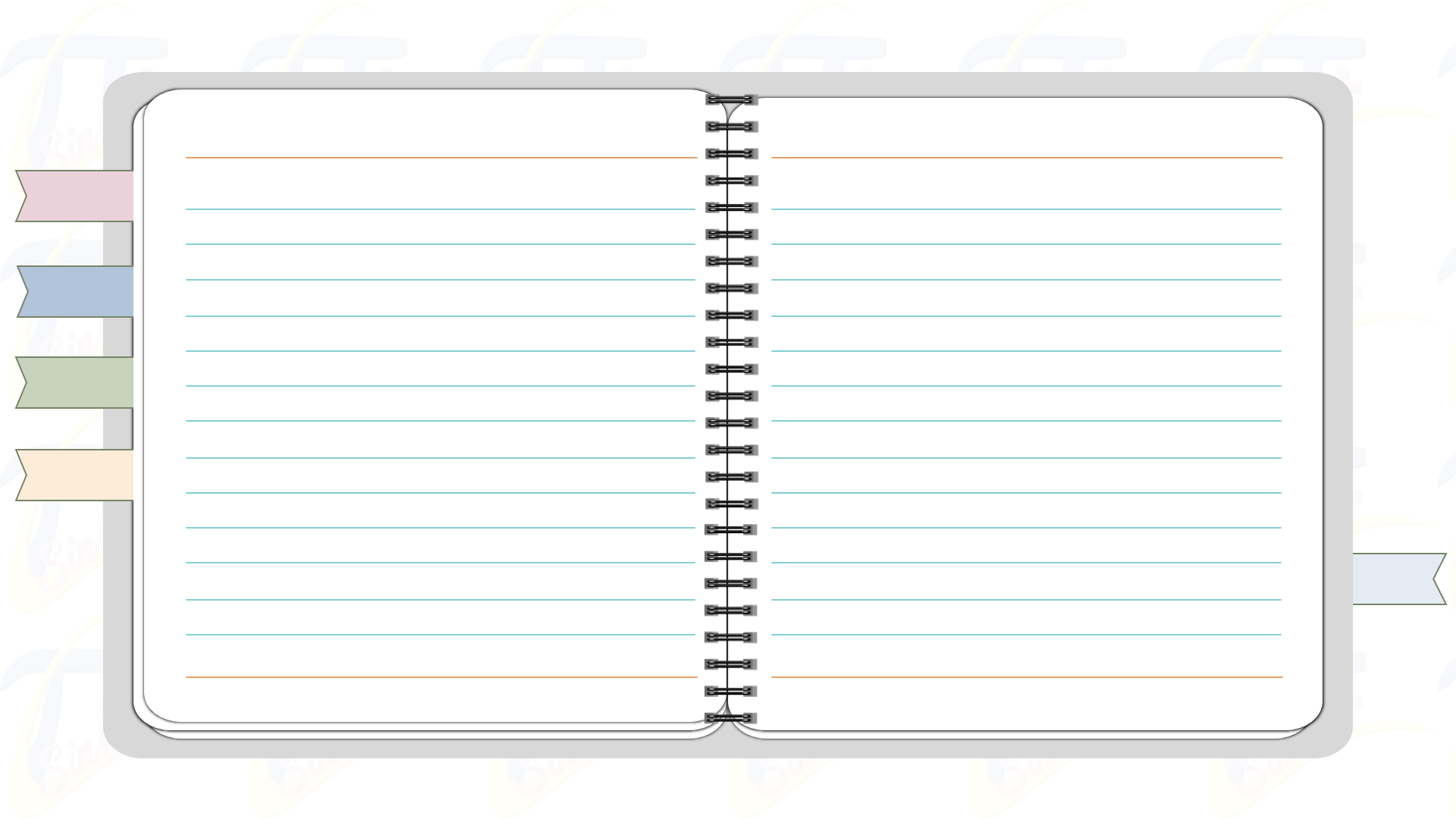 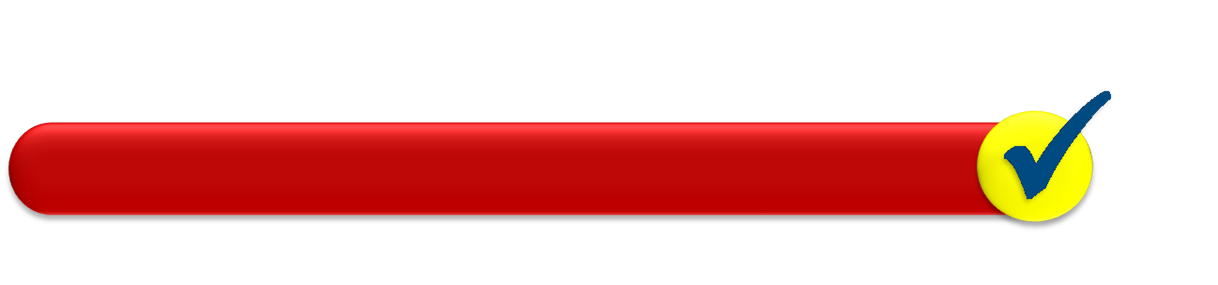 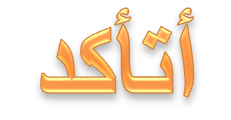 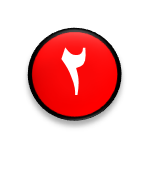 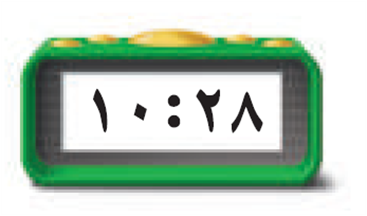 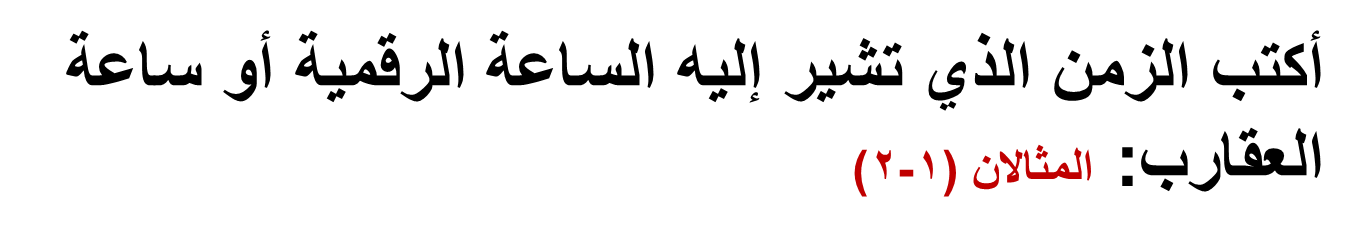 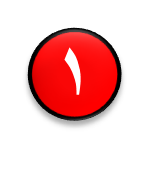 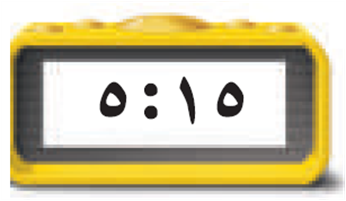 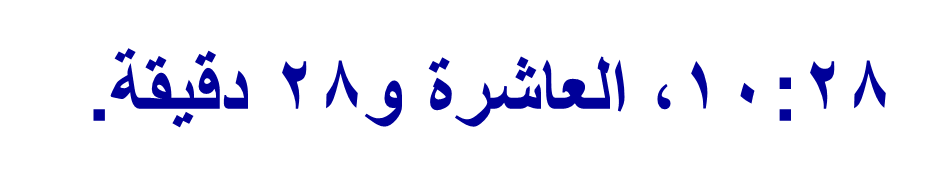 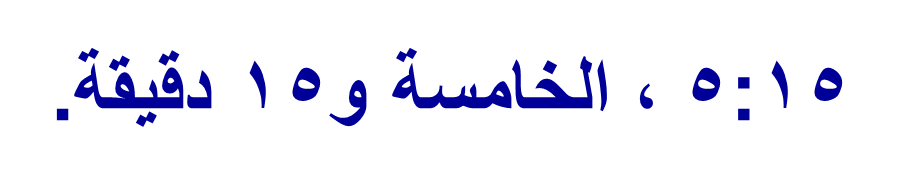 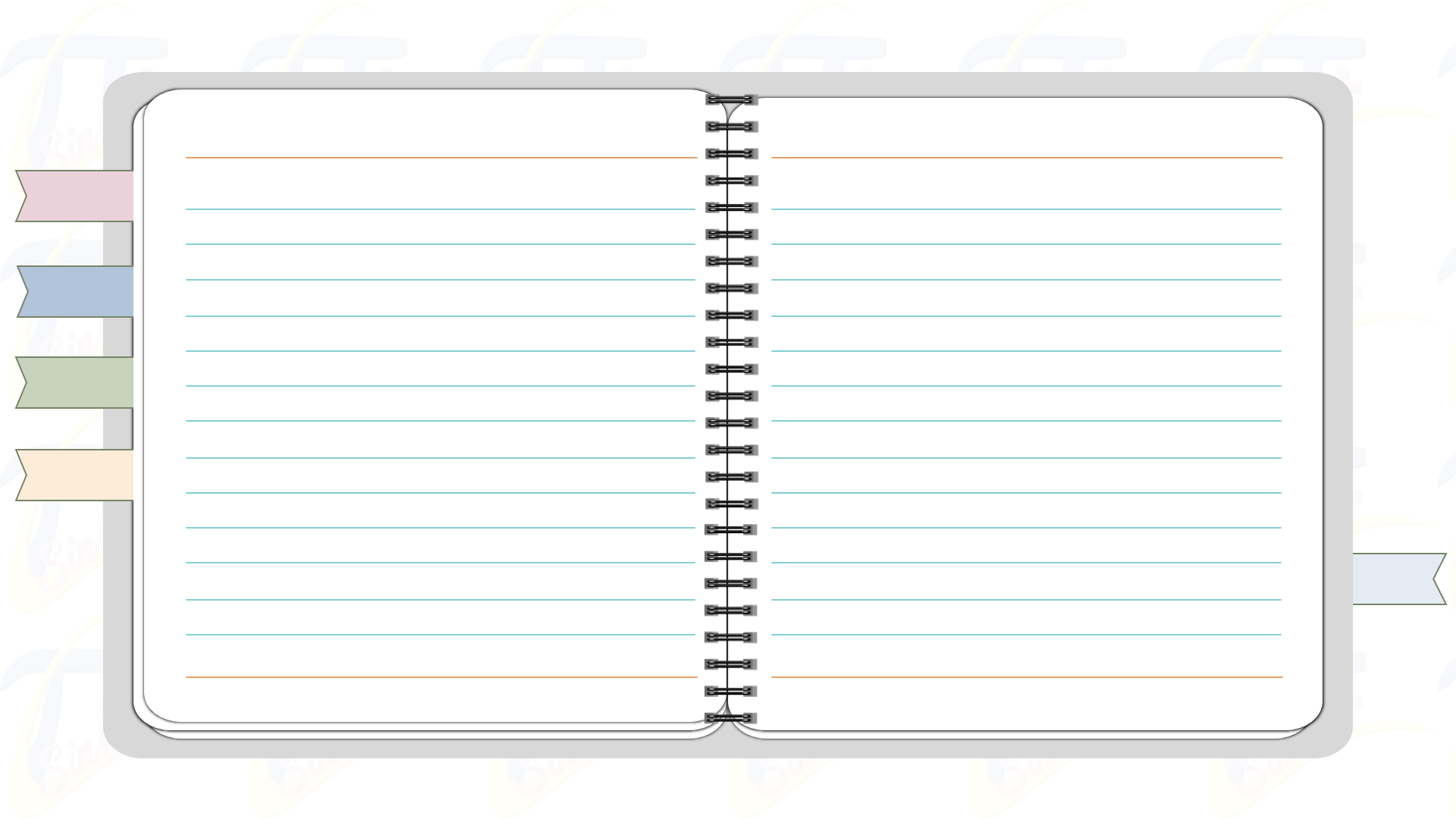 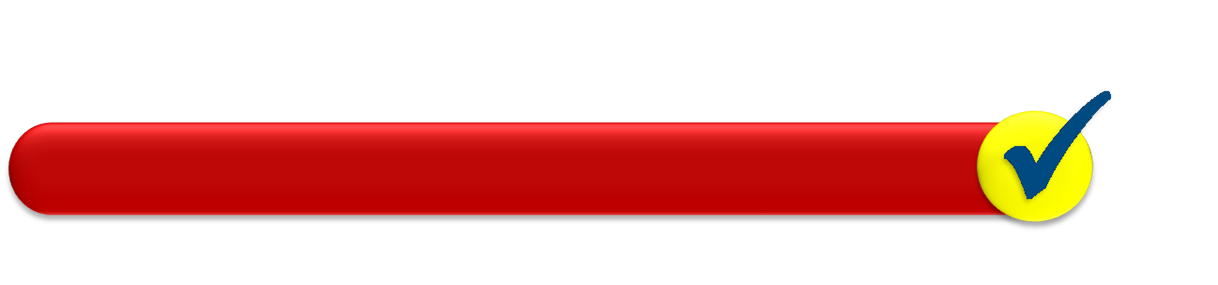 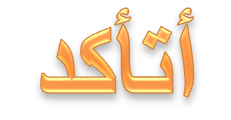 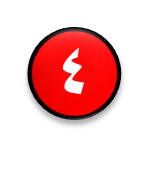 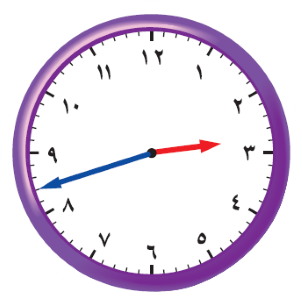 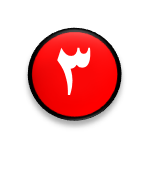 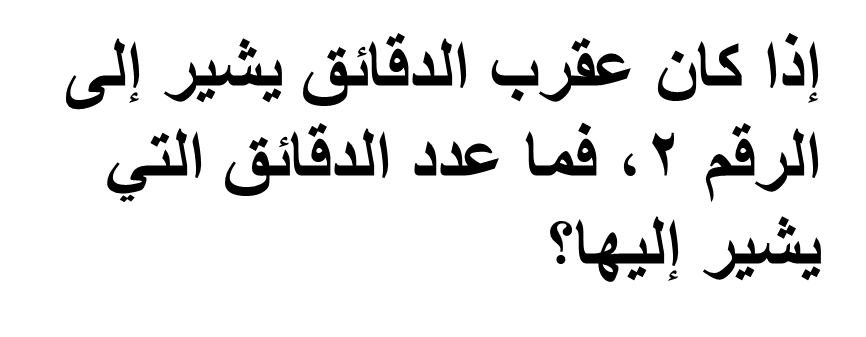 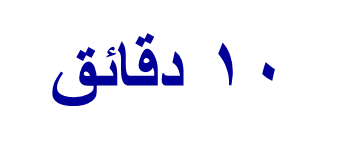 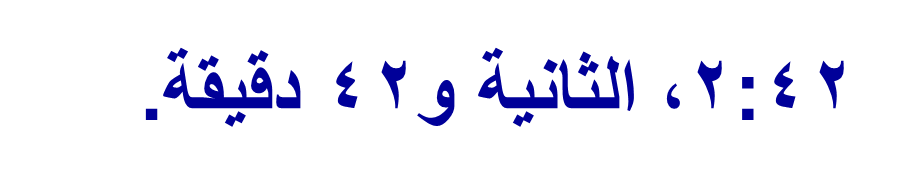 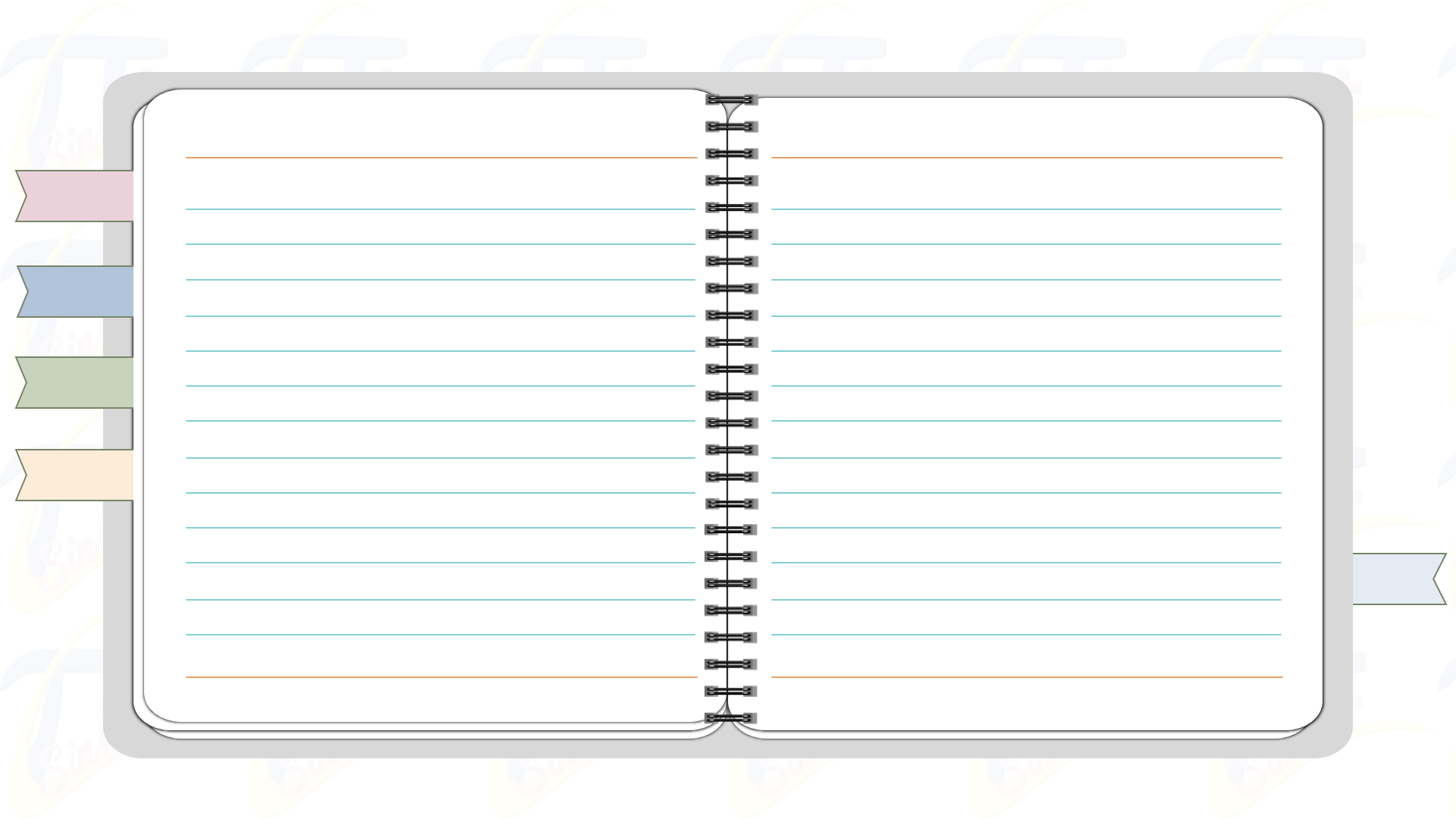 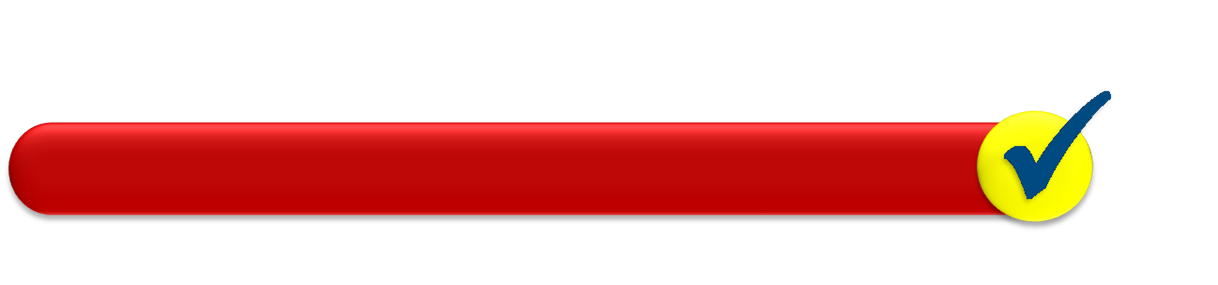 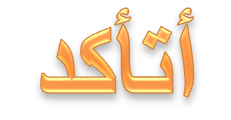 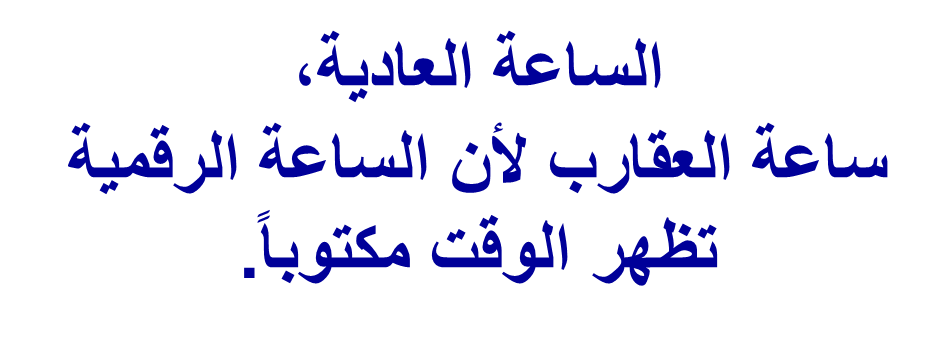 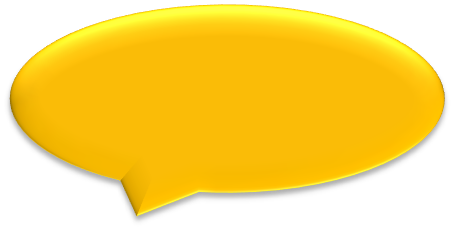 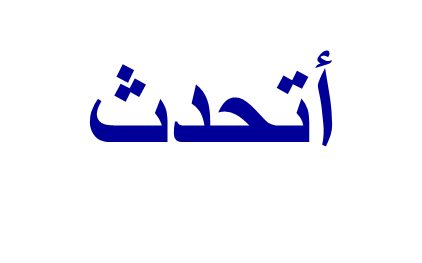 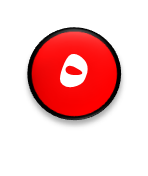 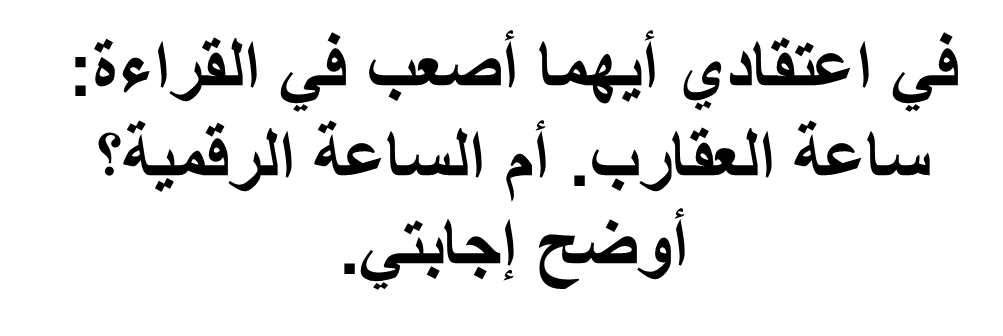 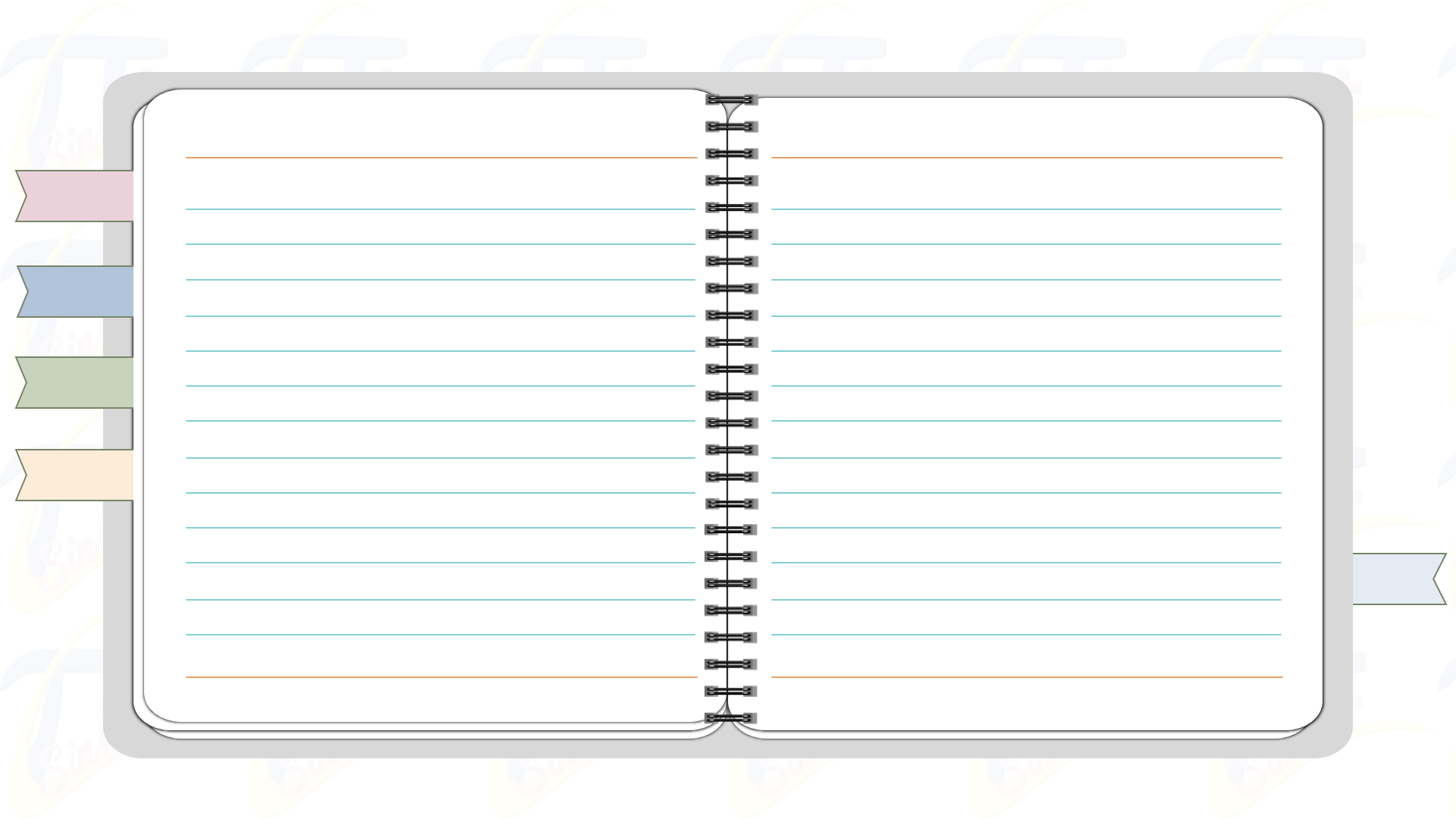 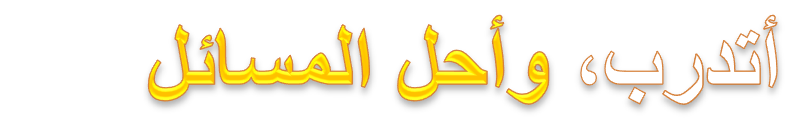 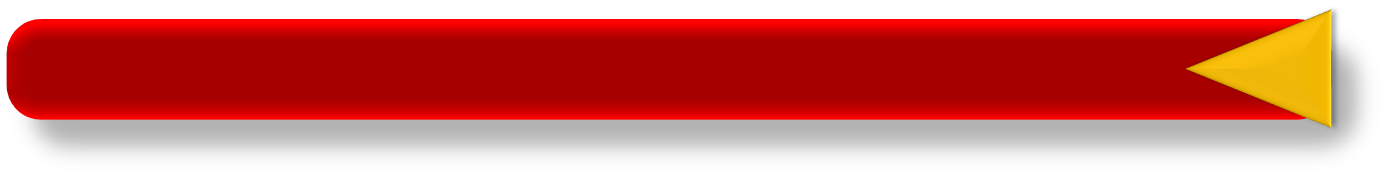 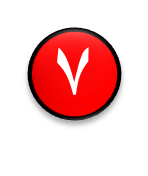 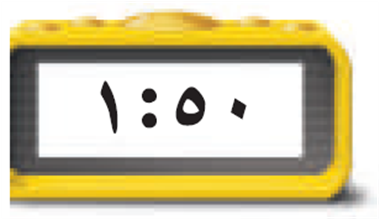 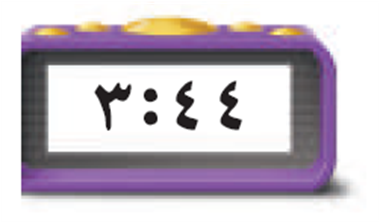 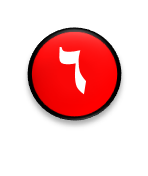 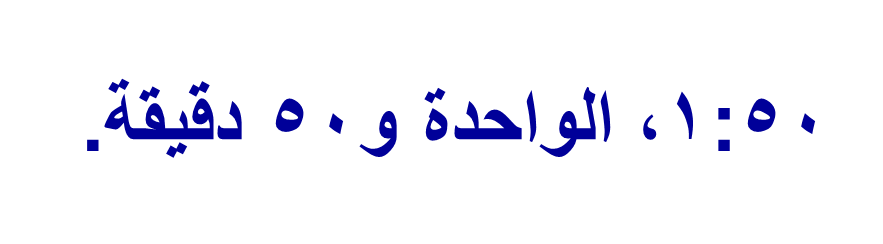 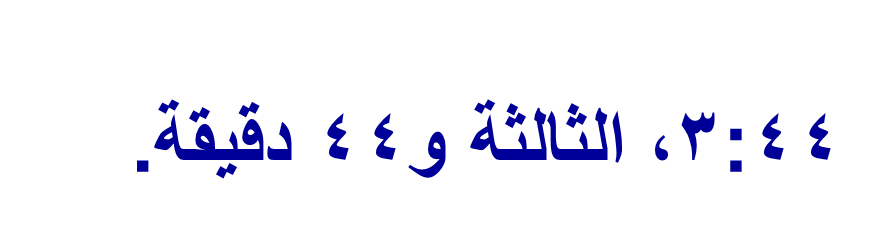 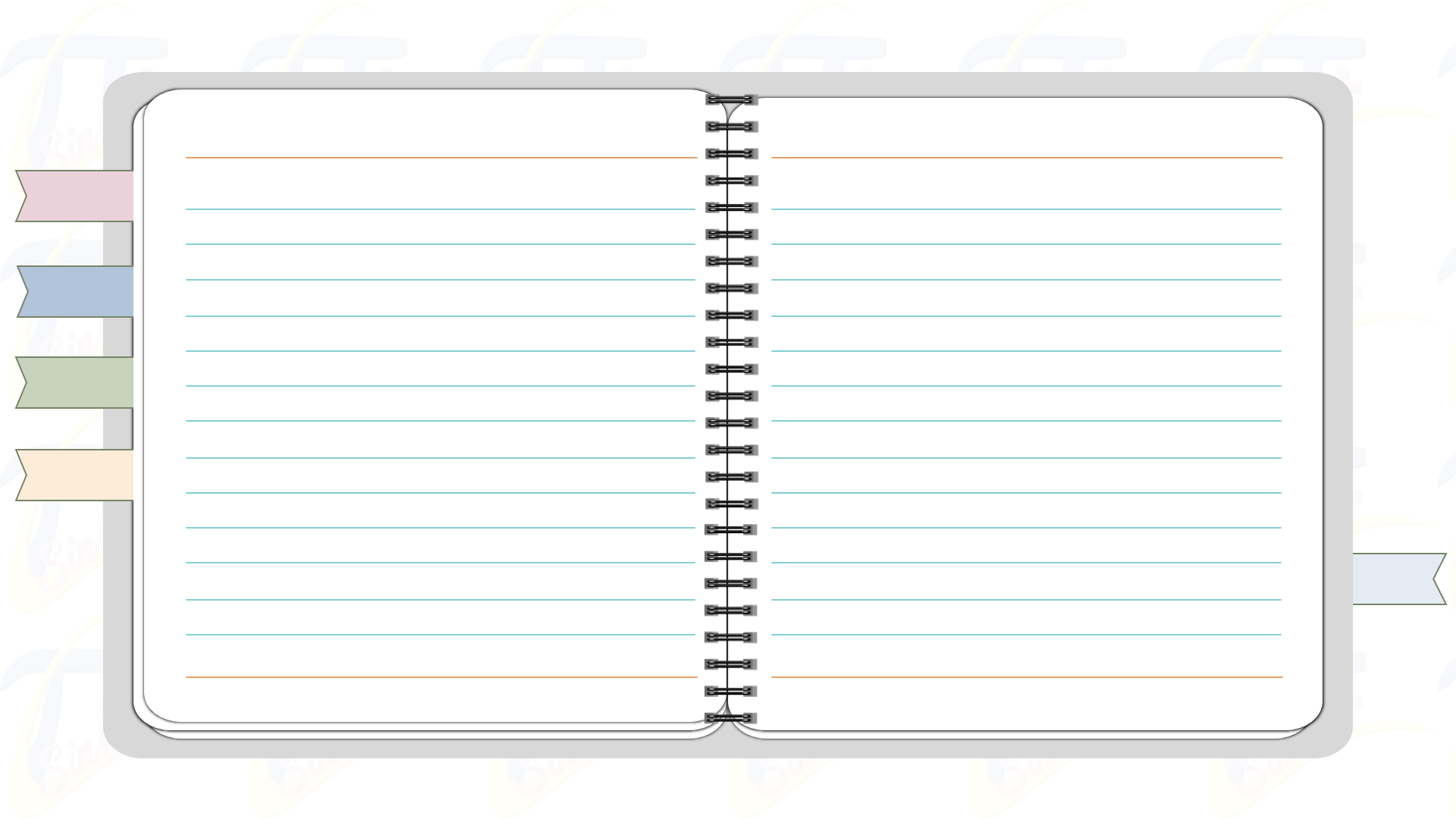 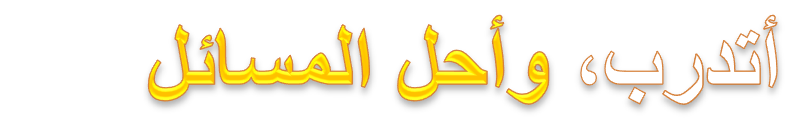 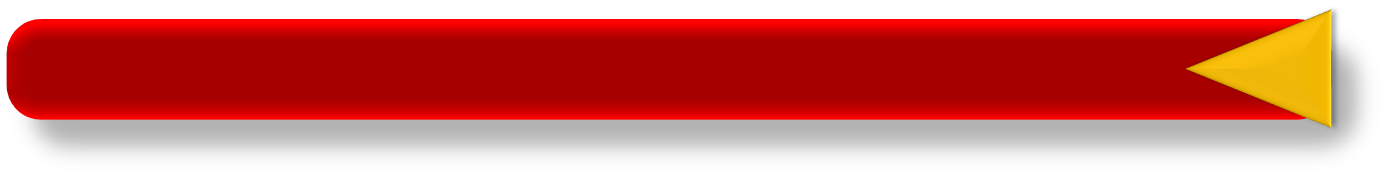 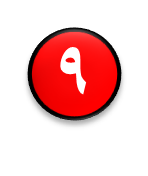 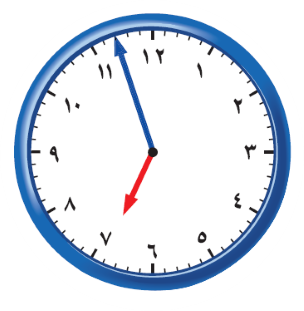 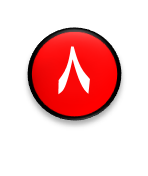 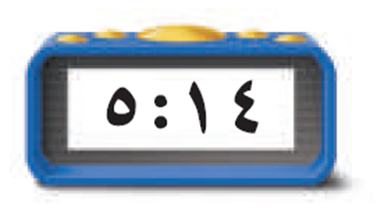 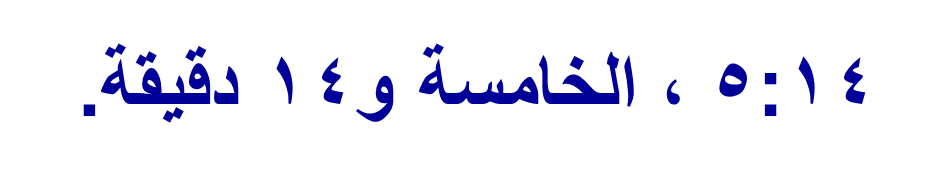 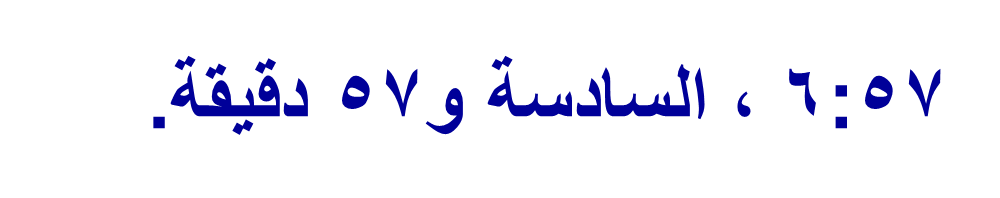 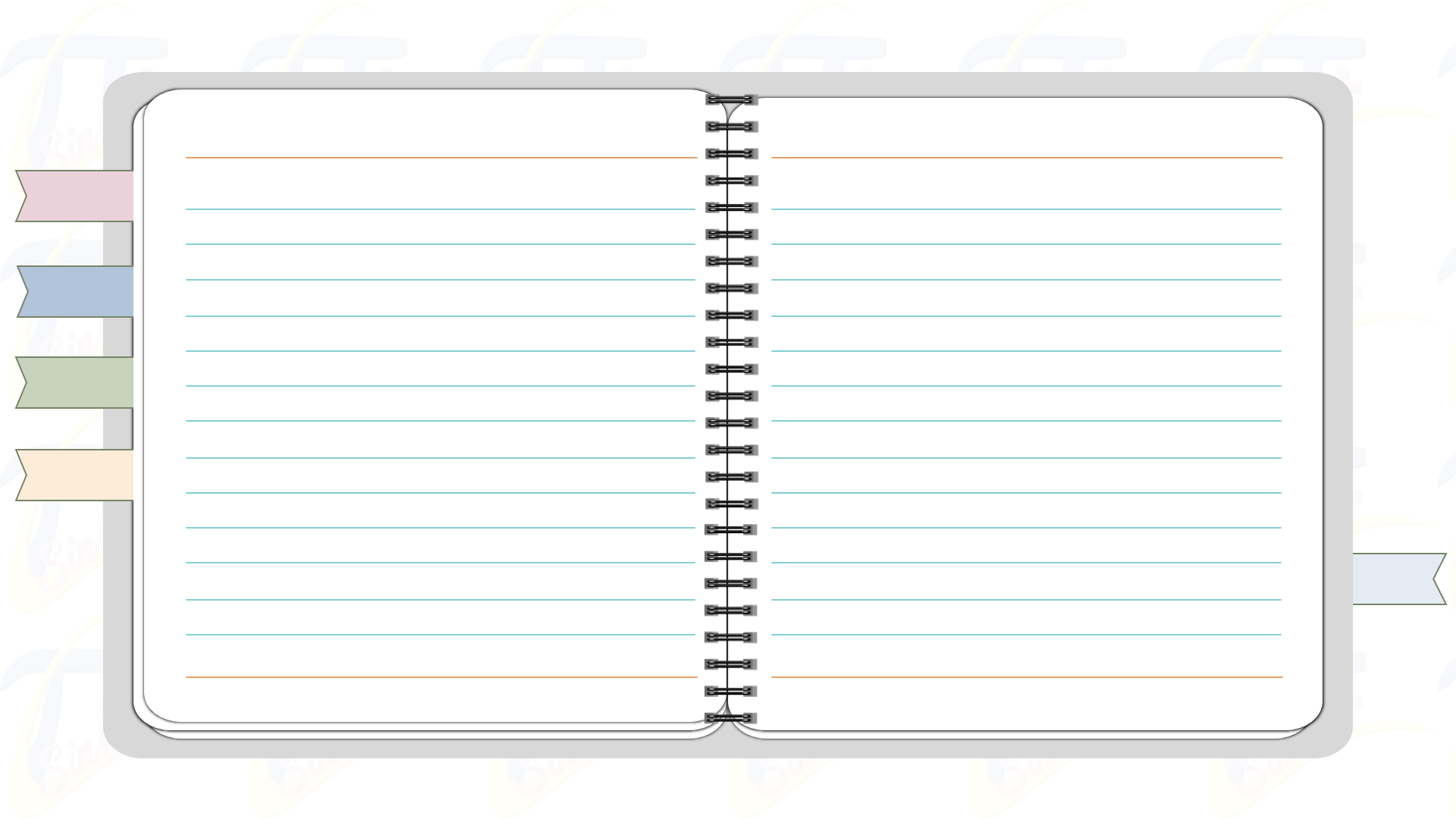 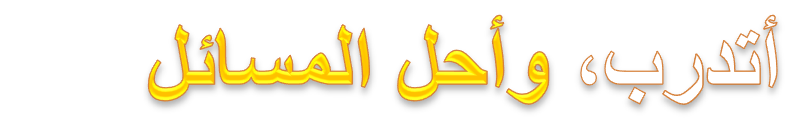 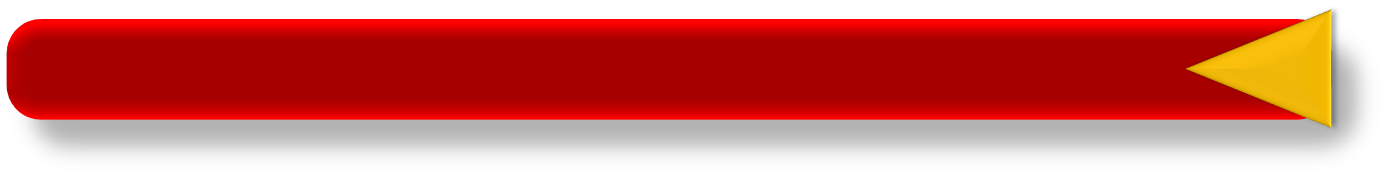 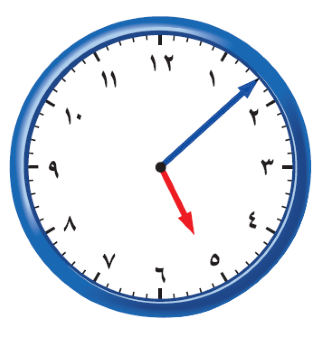 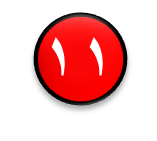 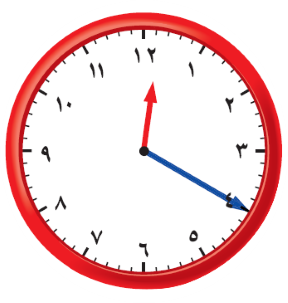 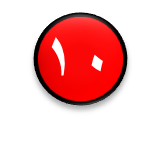 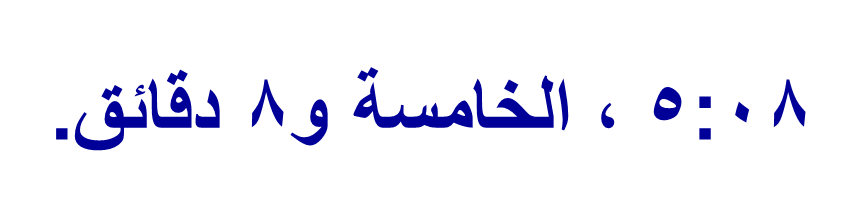 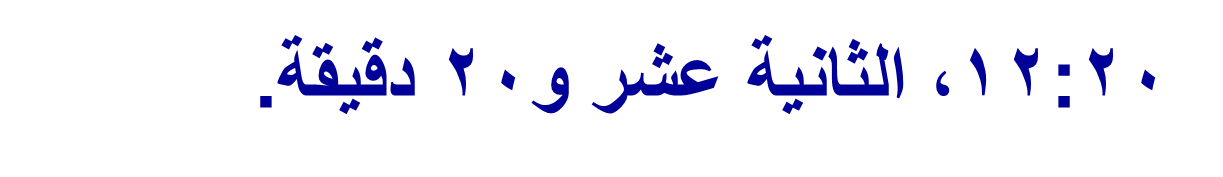 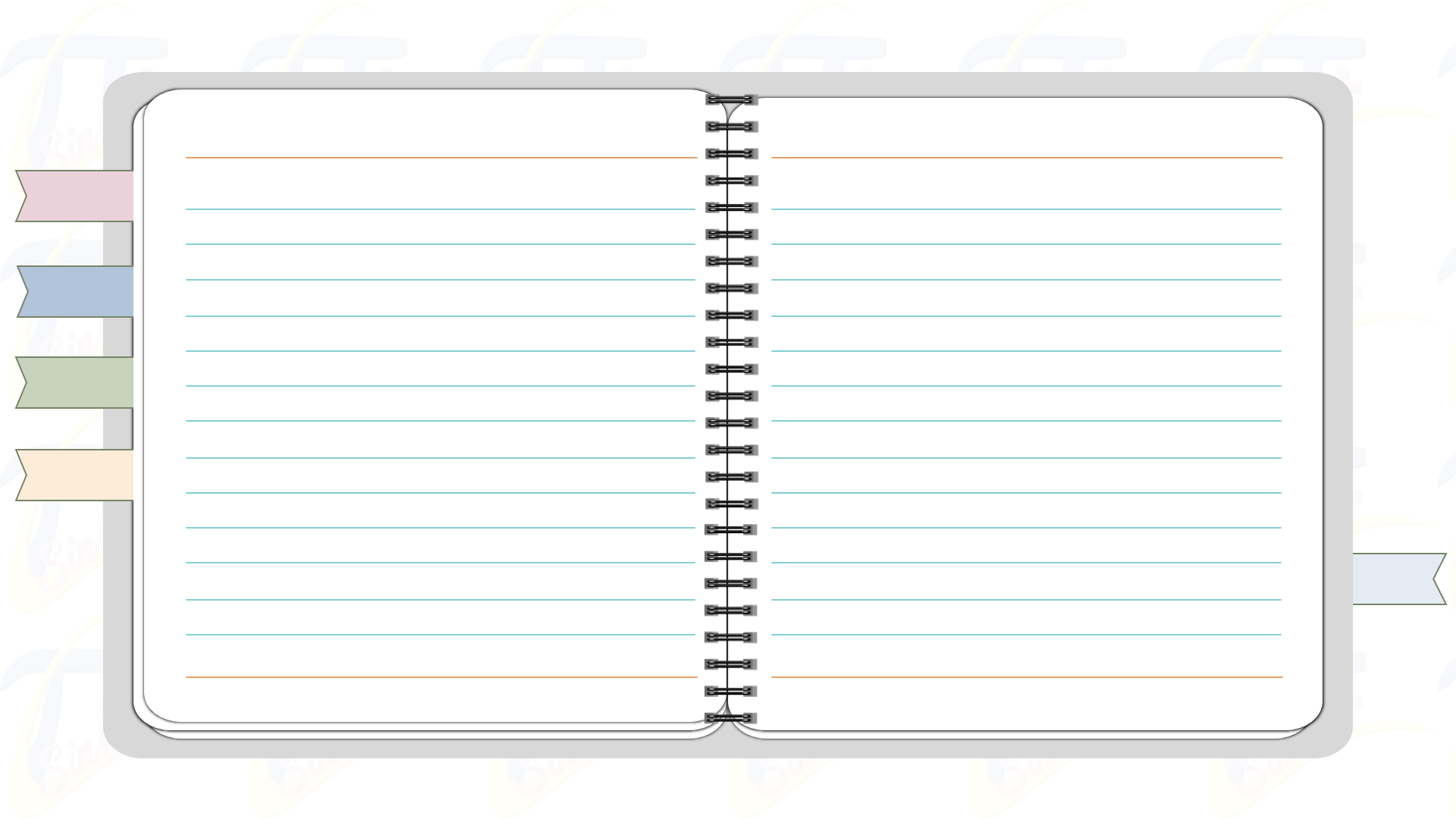 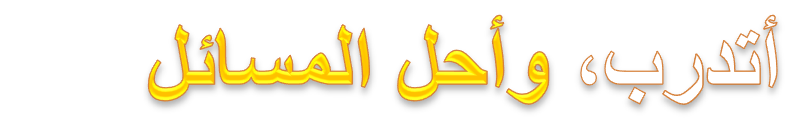 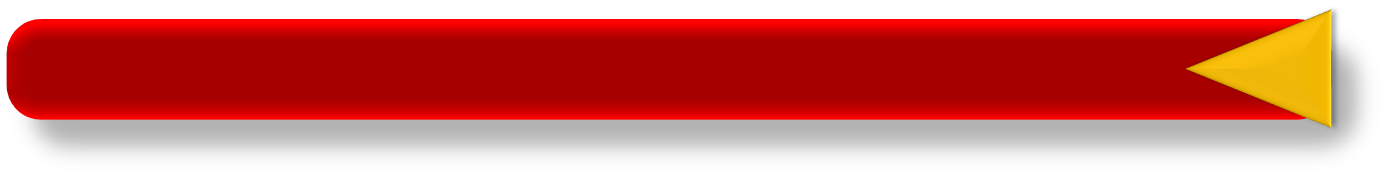 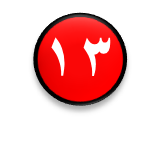 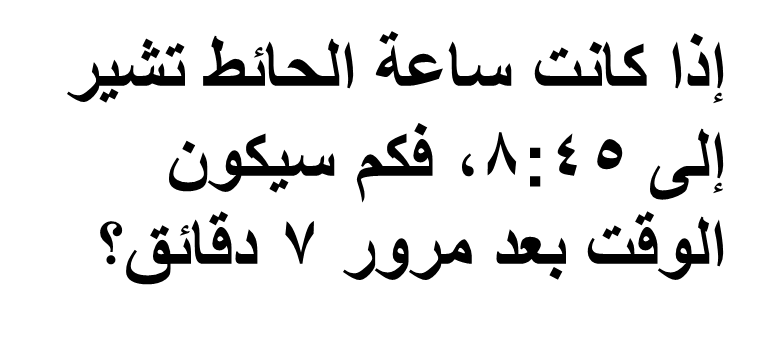 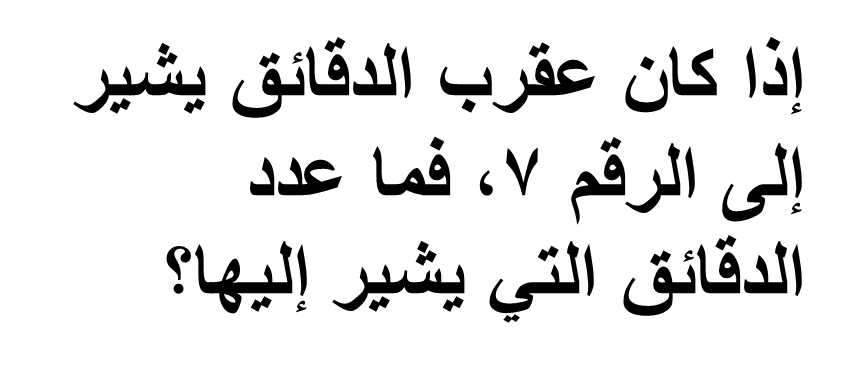 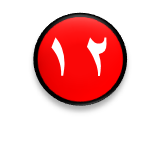 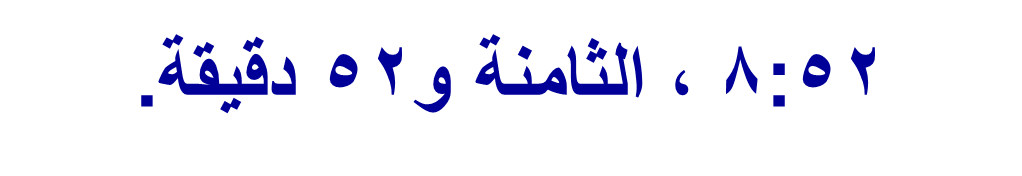 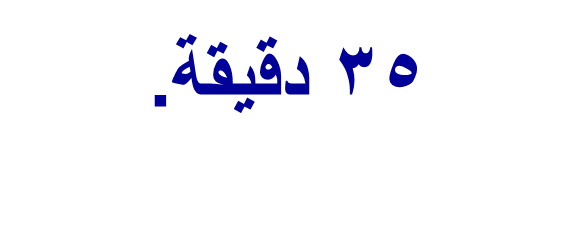 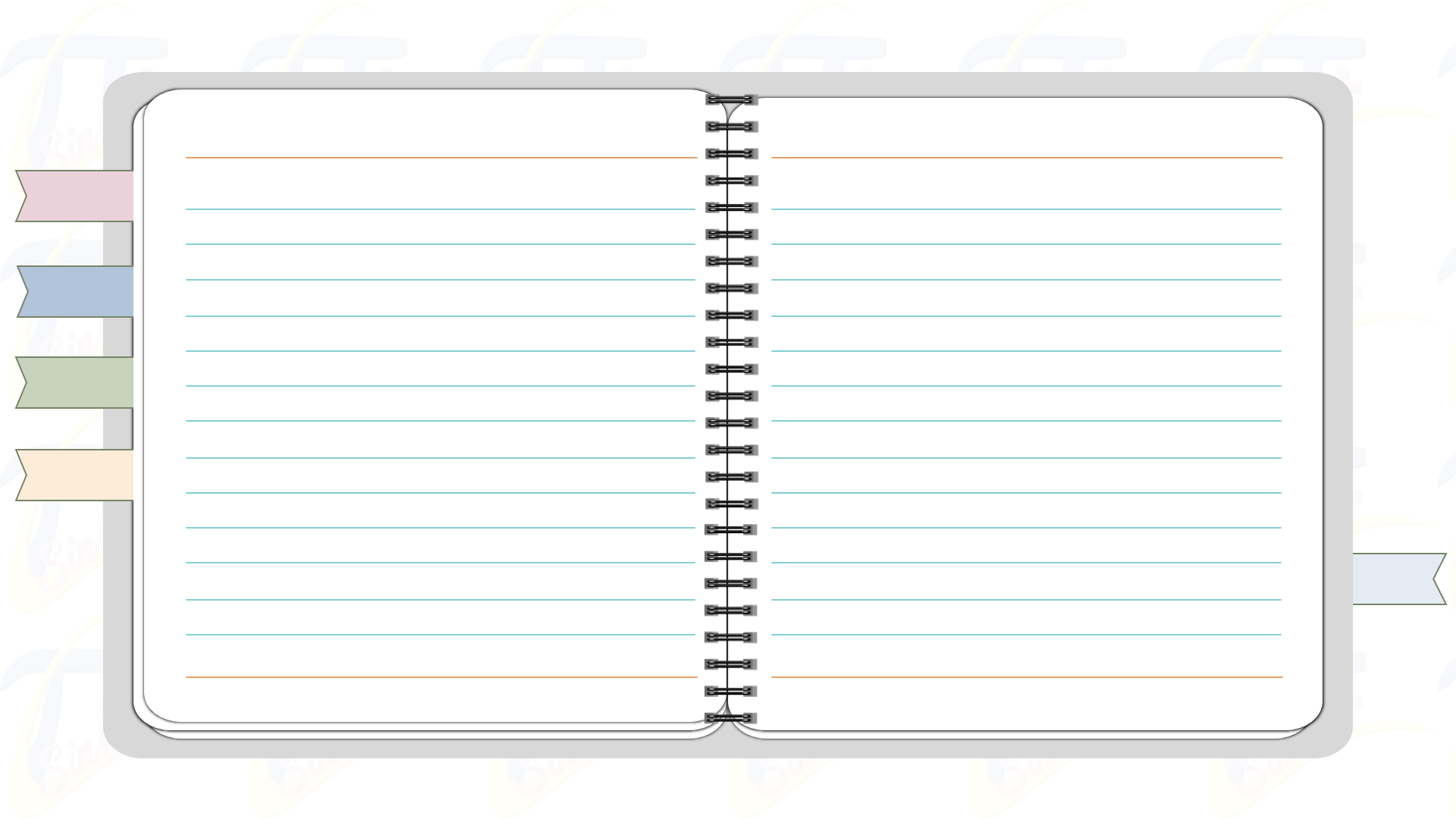 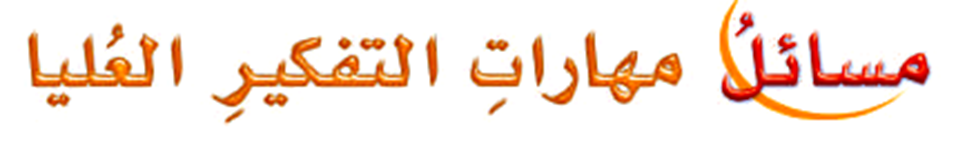 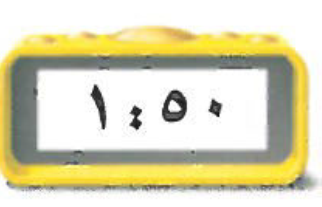 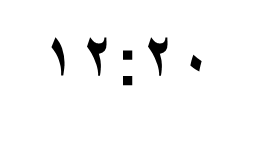 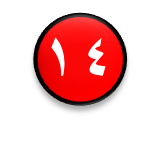 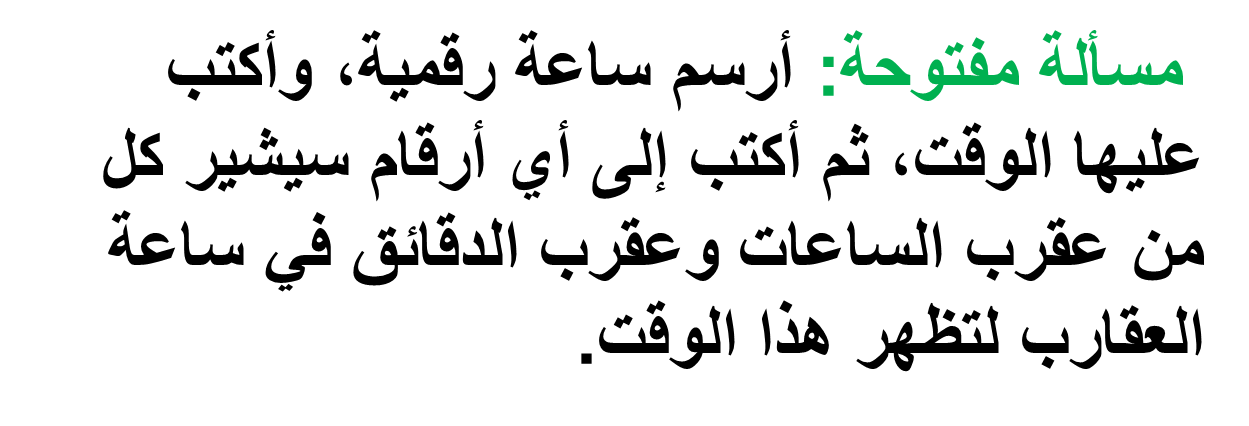 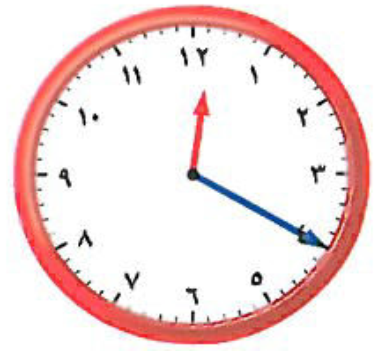 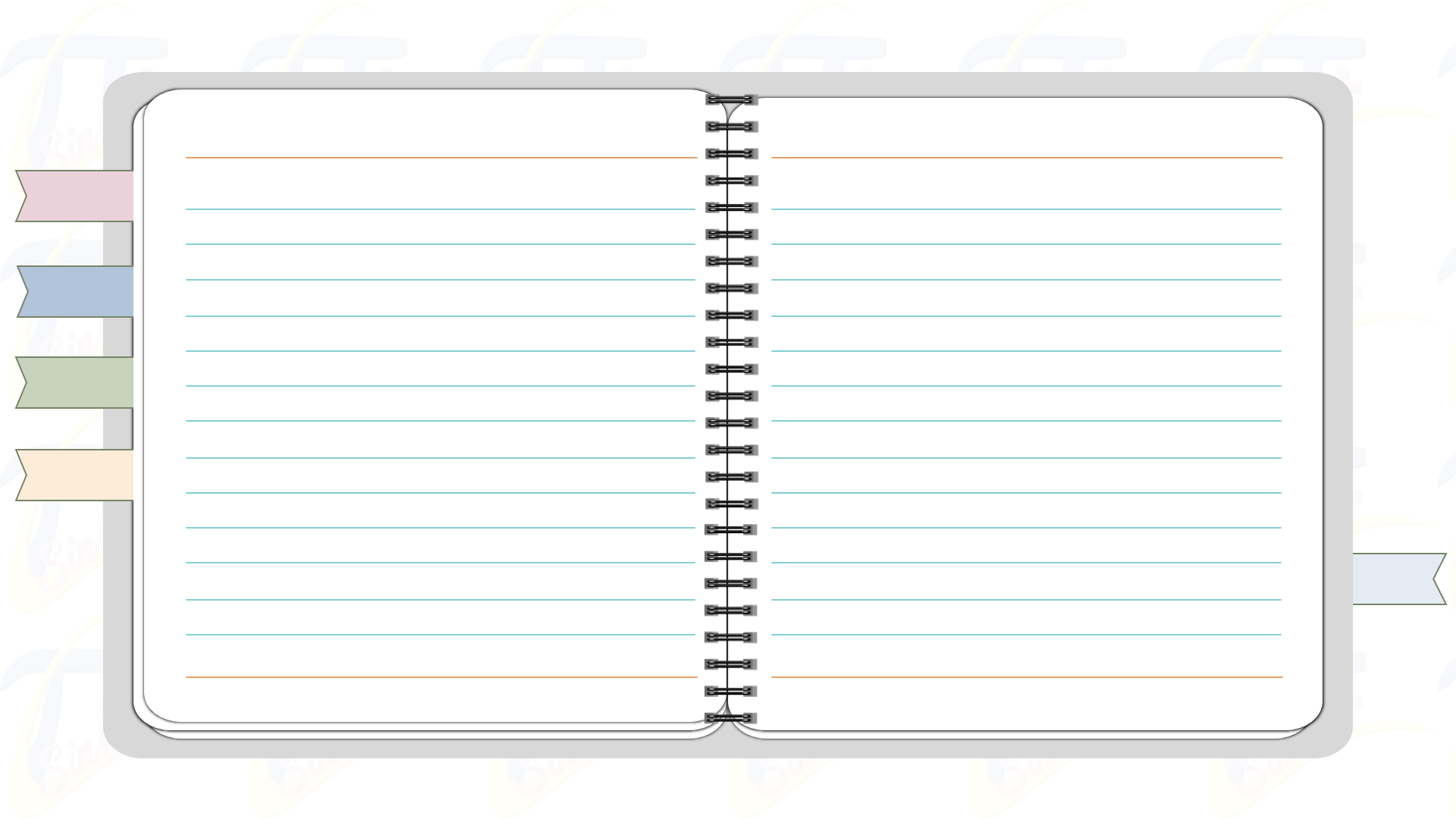 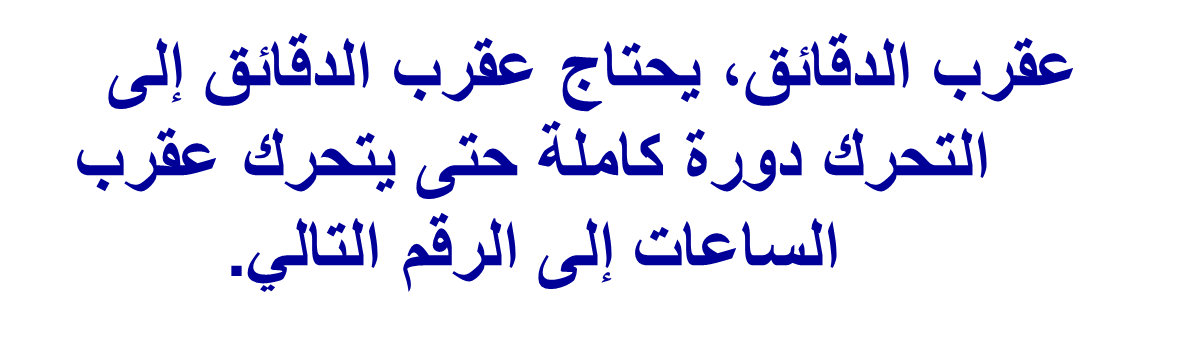 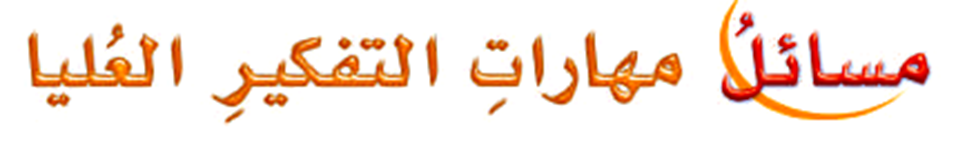 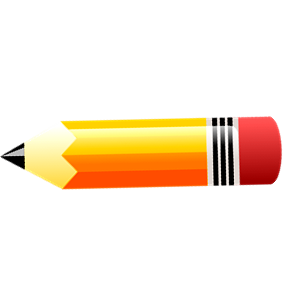 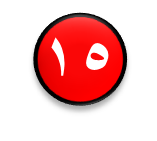 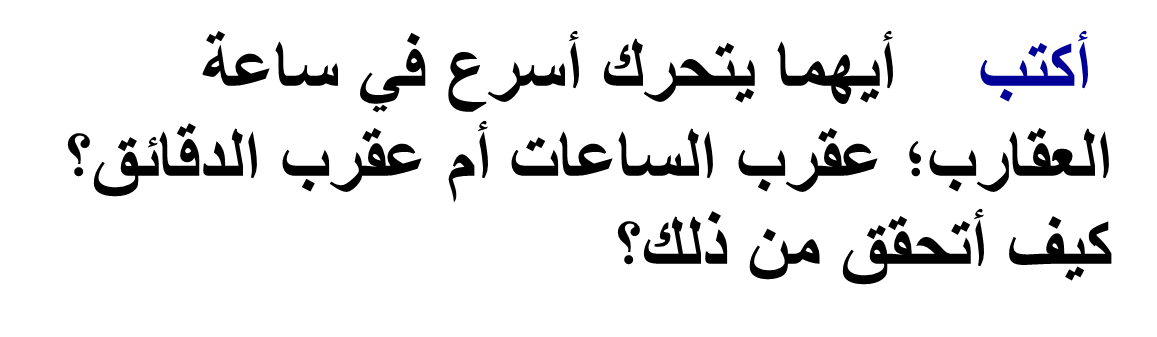 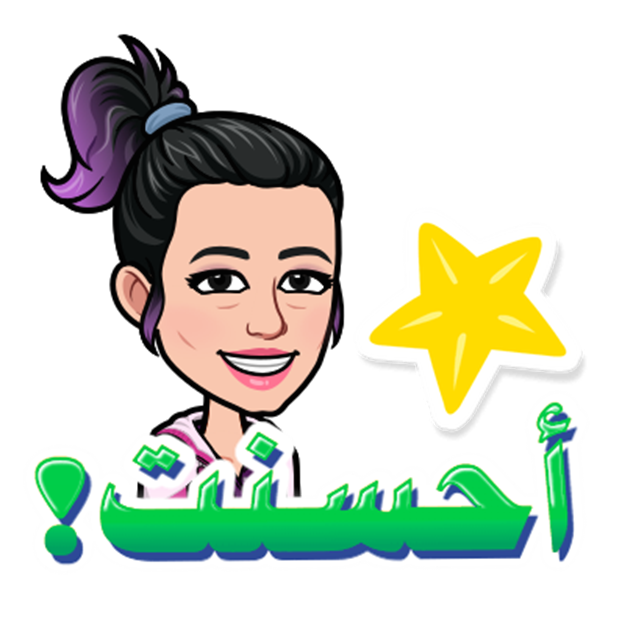 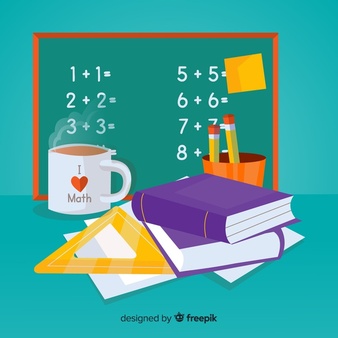 ورقة
عمل
تفاعلية
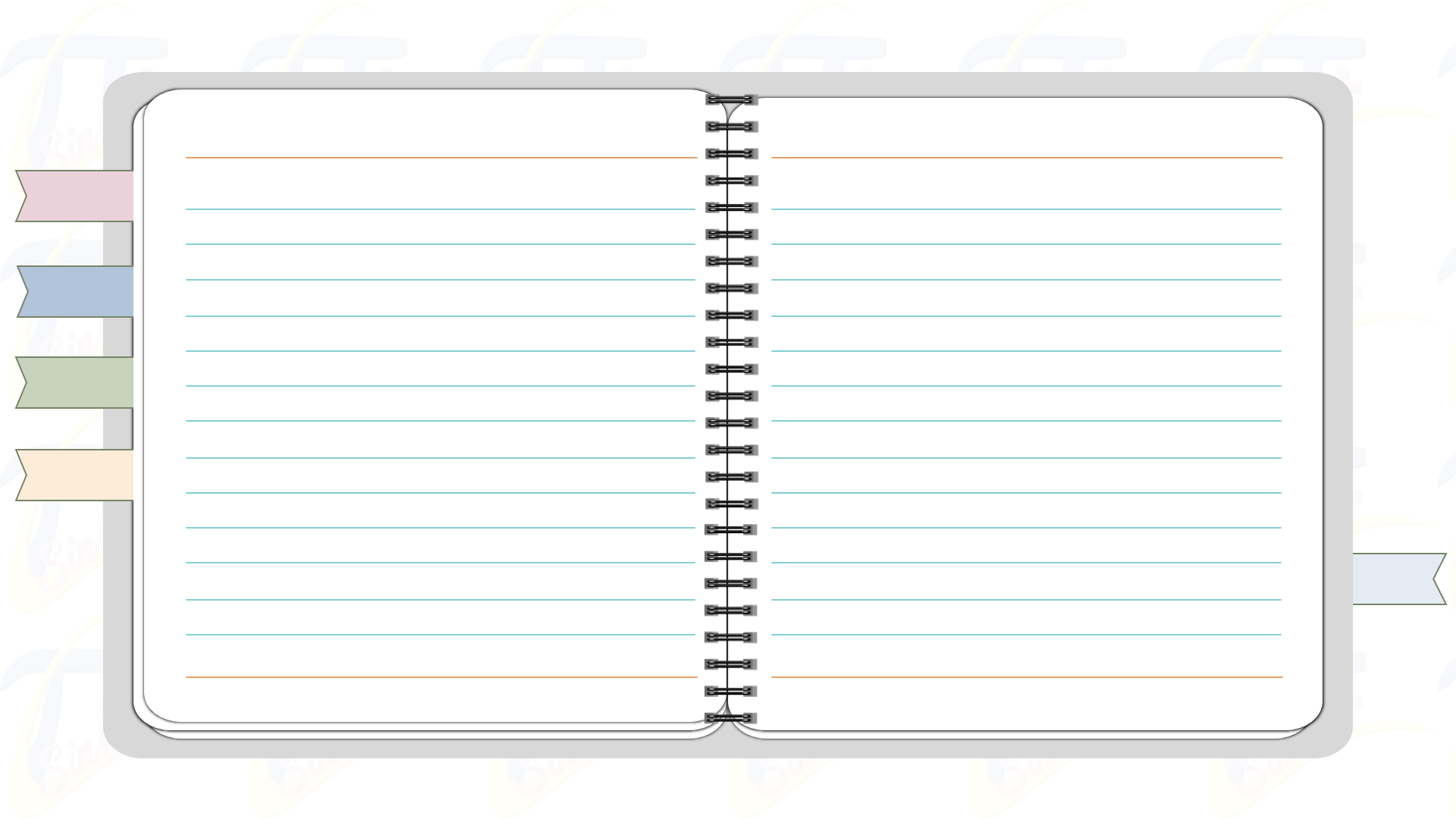 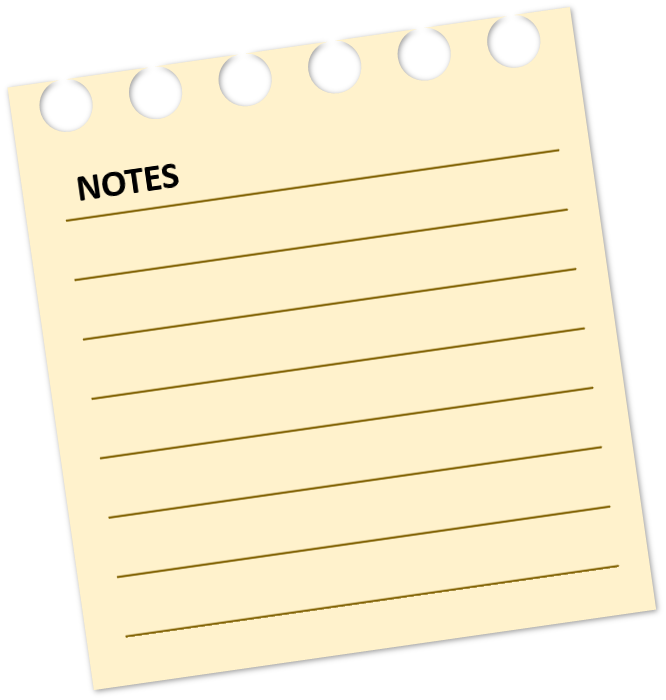 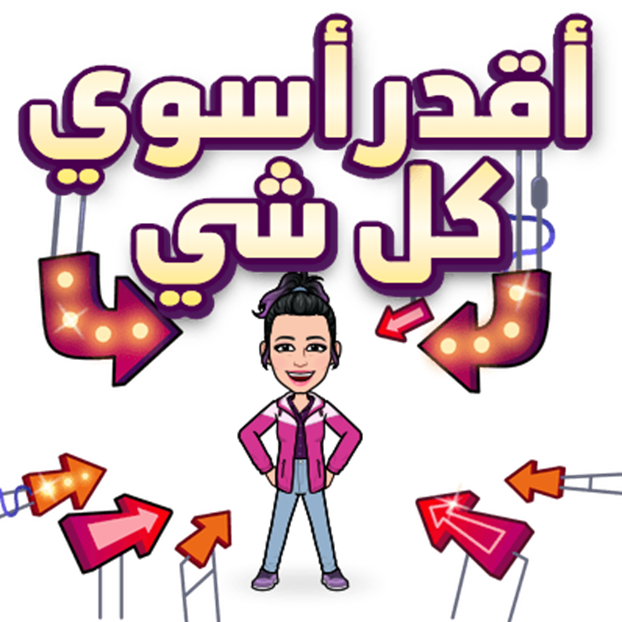 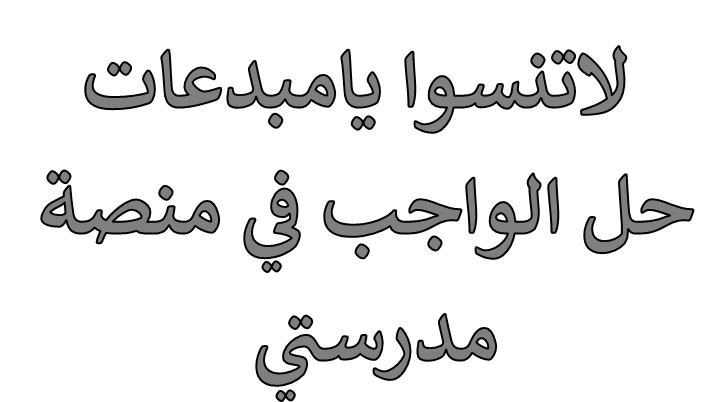 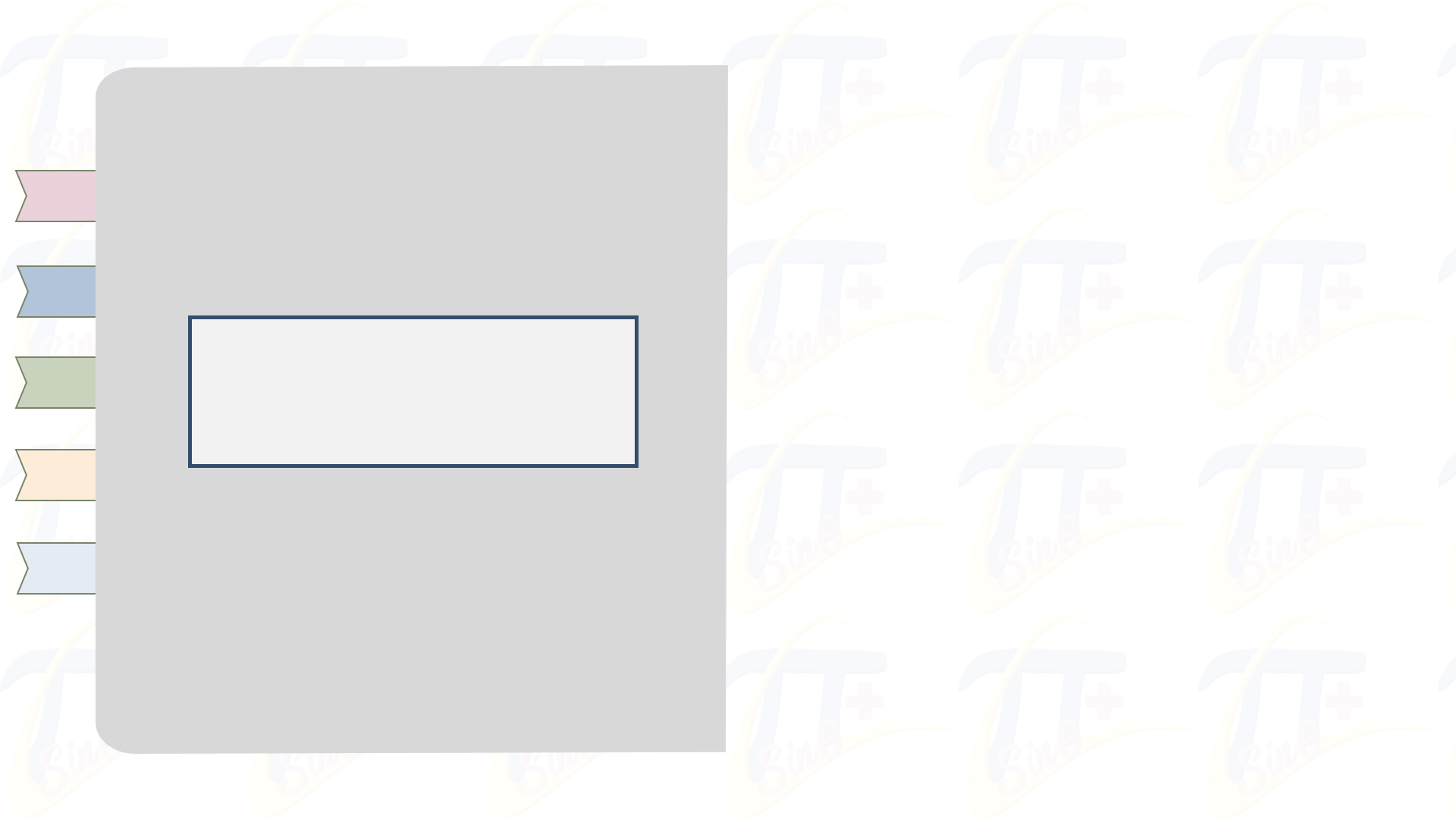 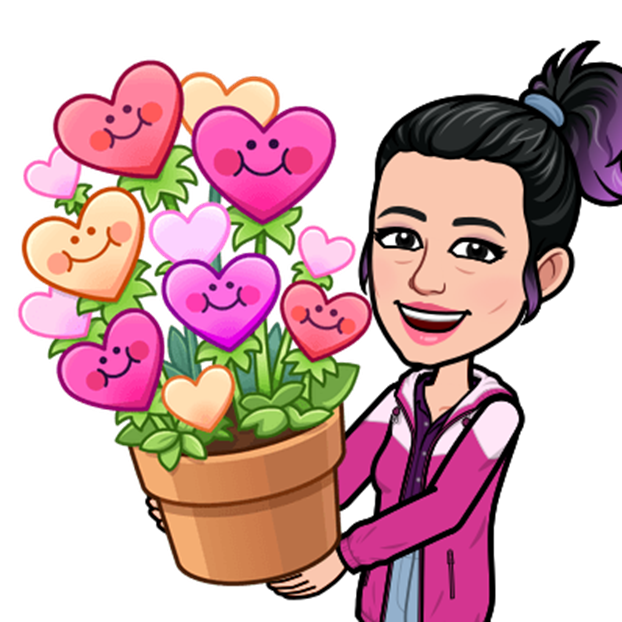 شكرا لكم
معلمتكم أمل المغامسي